TOÁN 1
Tuần 3
Bài 7: Số 10
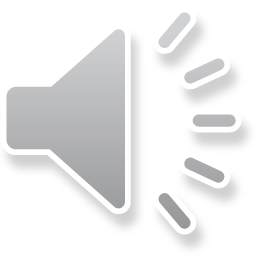 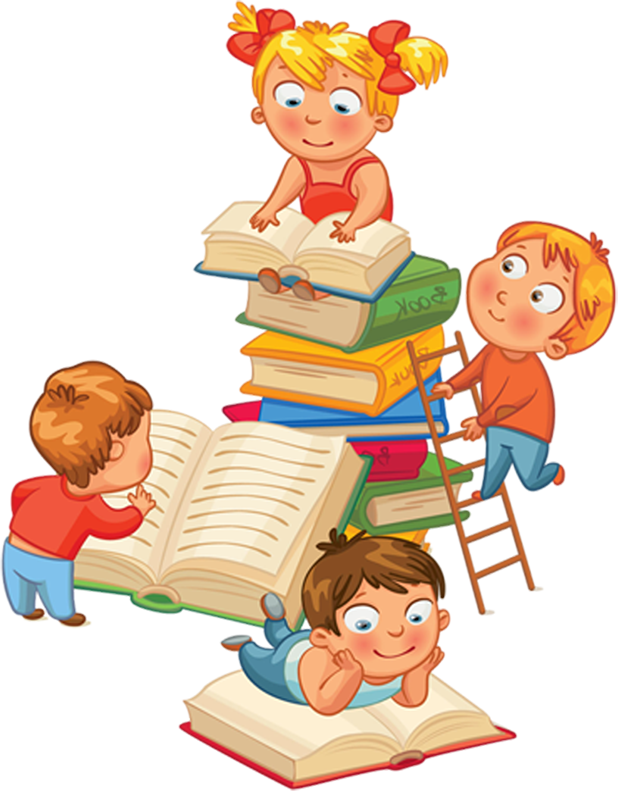 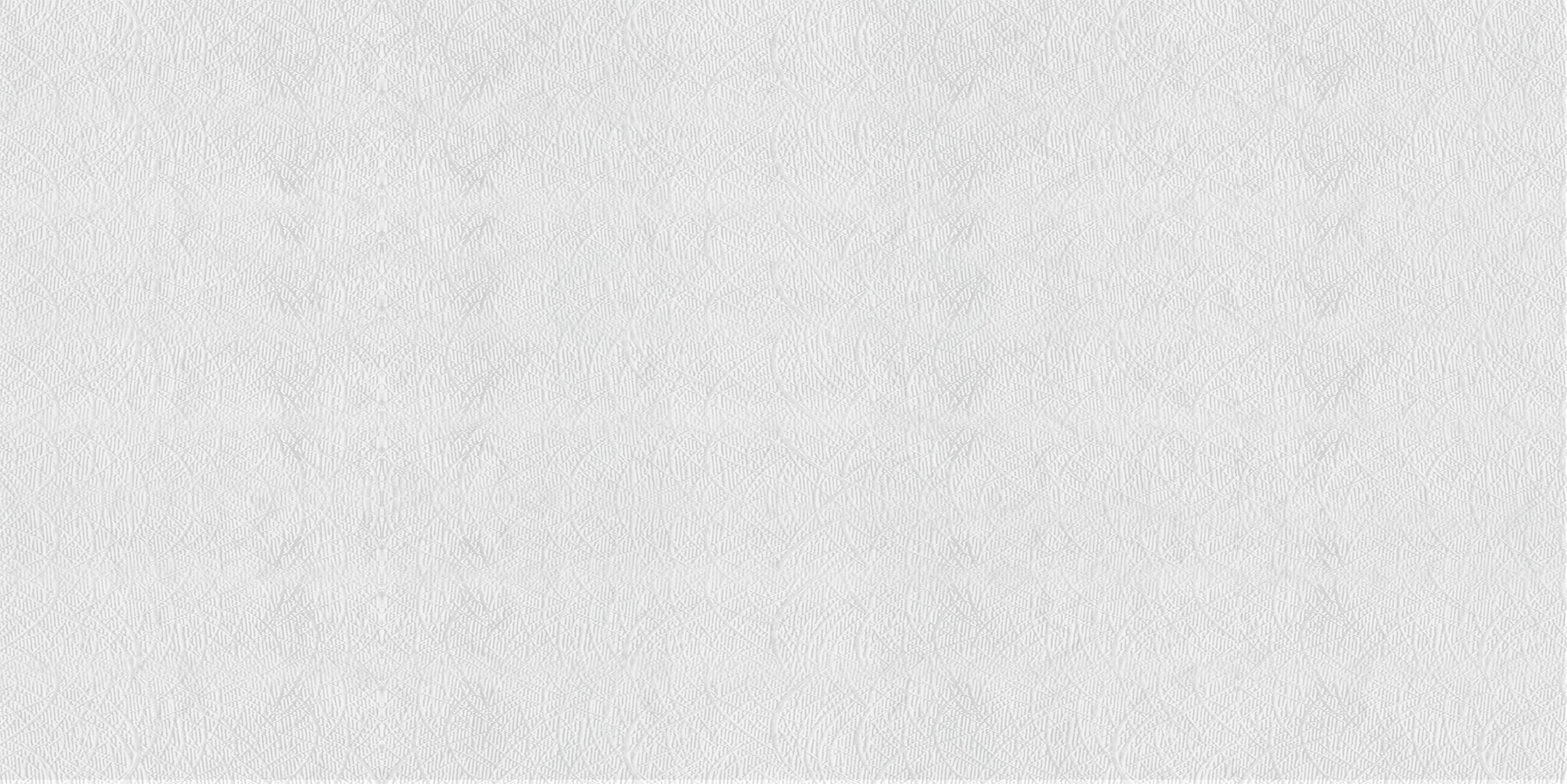 HOẠT ĐỘNG 1: KHỞI ĐỘNG
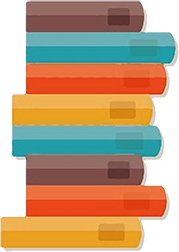 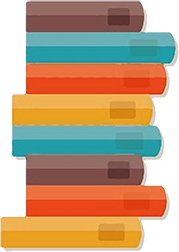 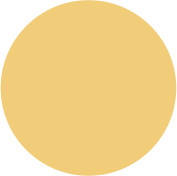 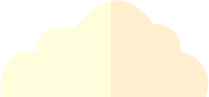 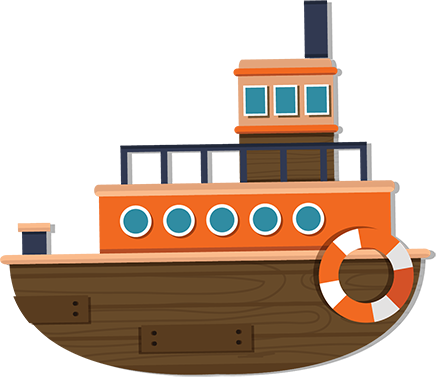 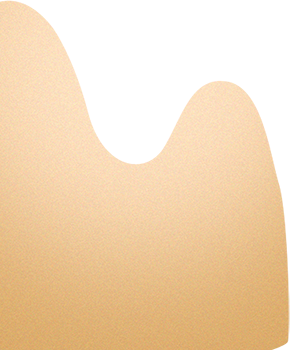 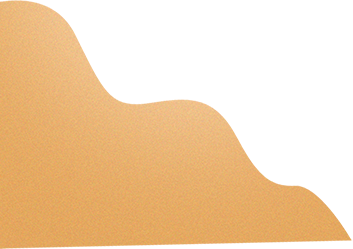 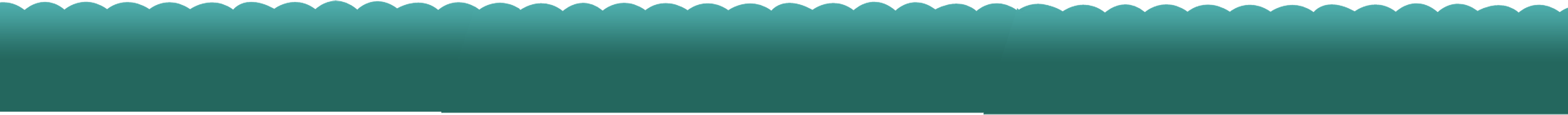 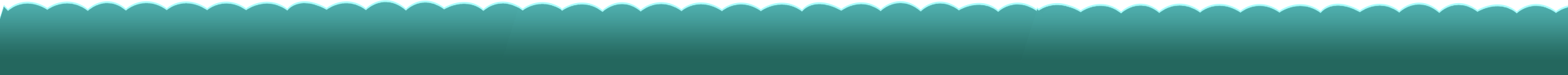 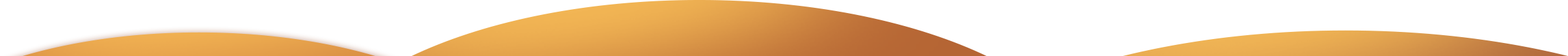 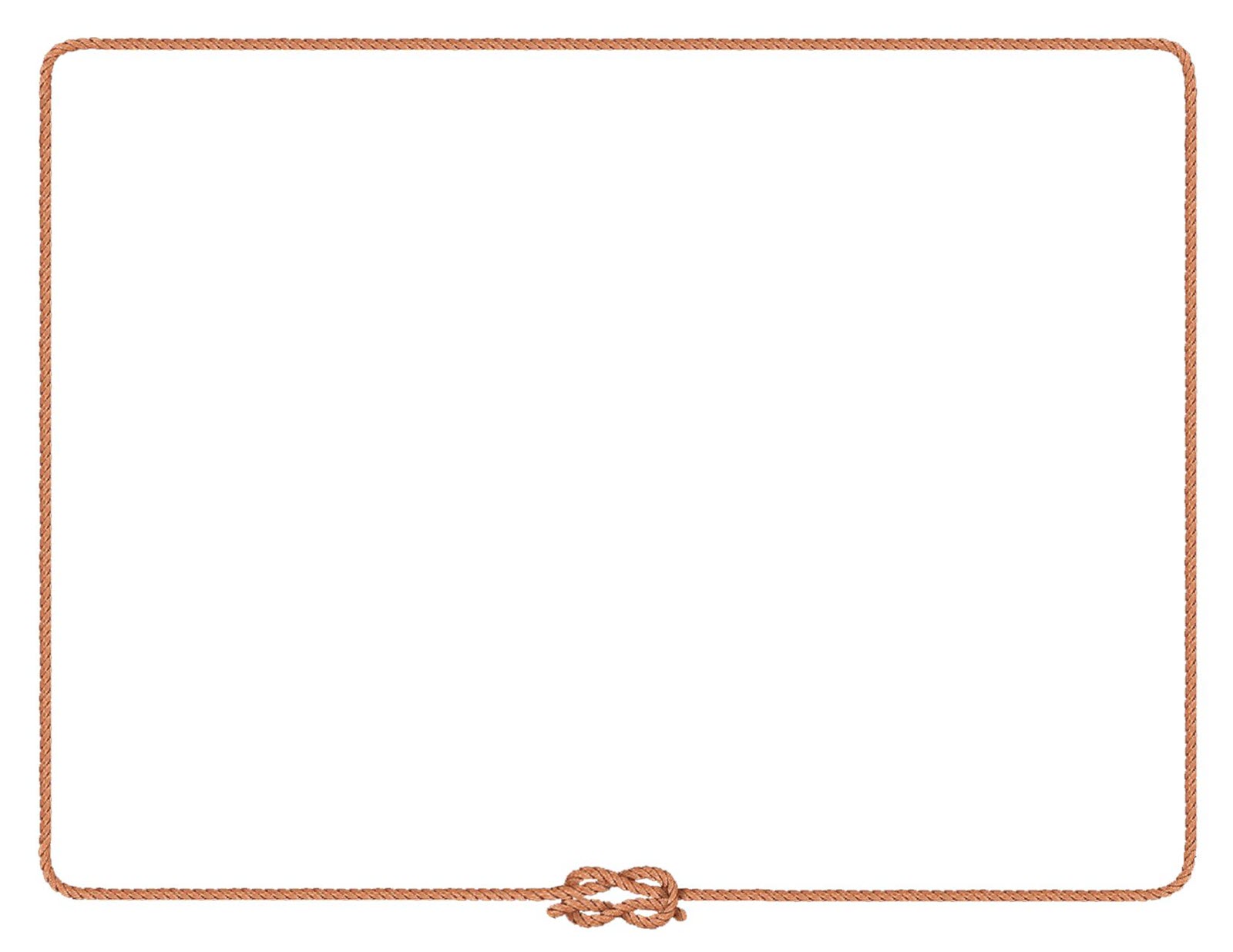 Quan sát tranh và nói cho bạn nghe: Bức tranh vẽ gì?
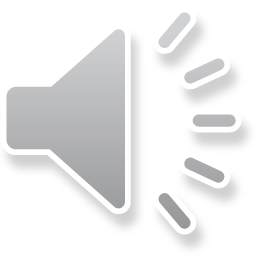 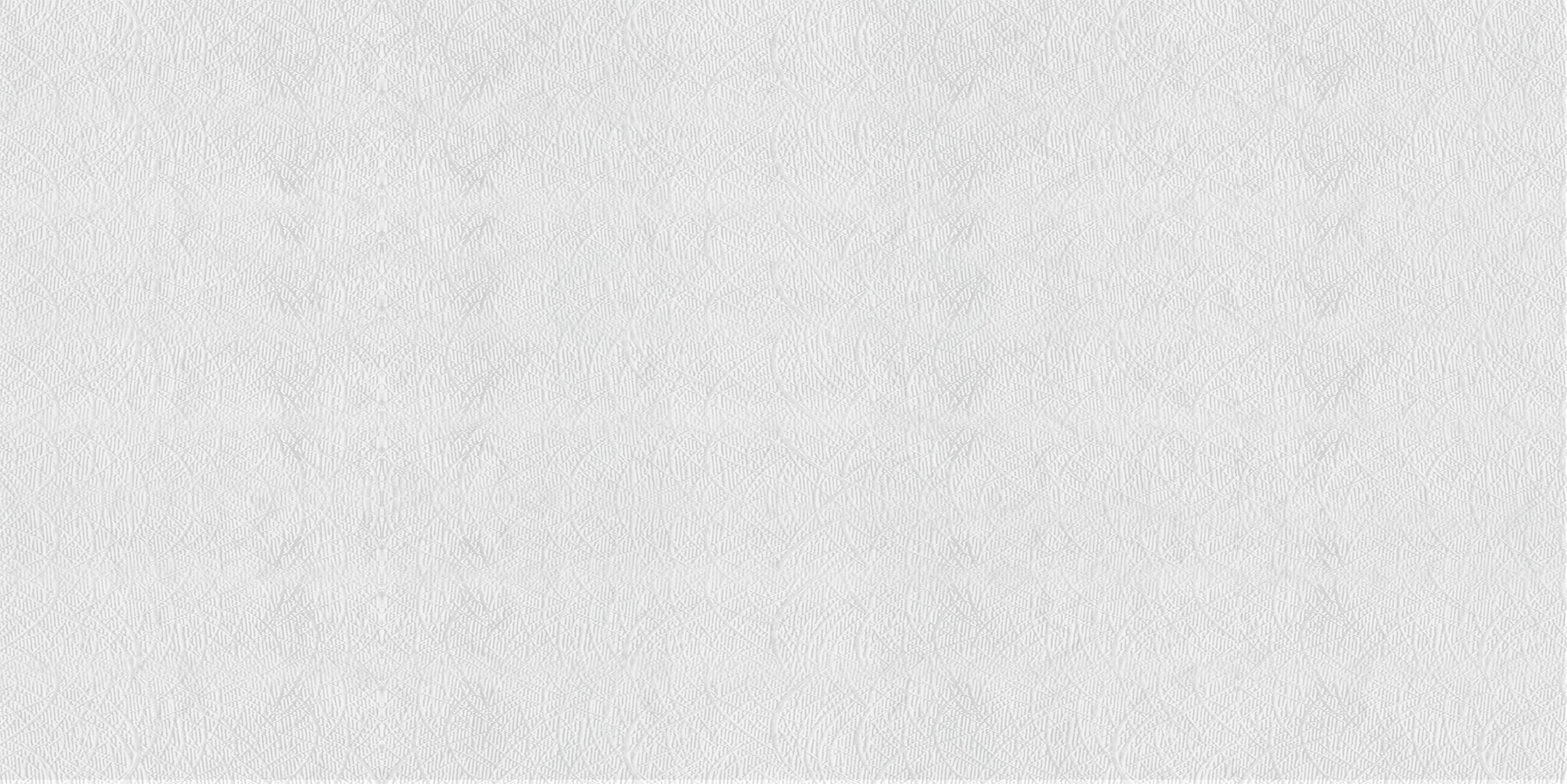 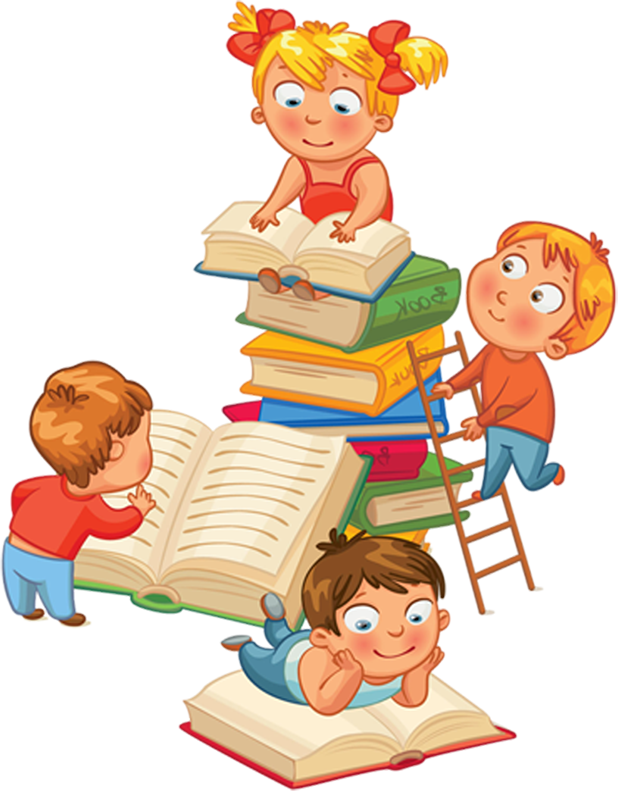 KHÁM PHÁ
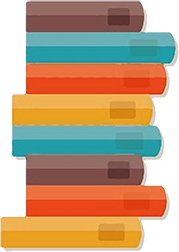 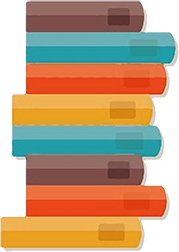 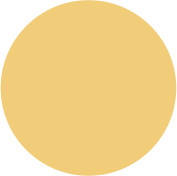 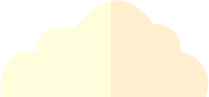 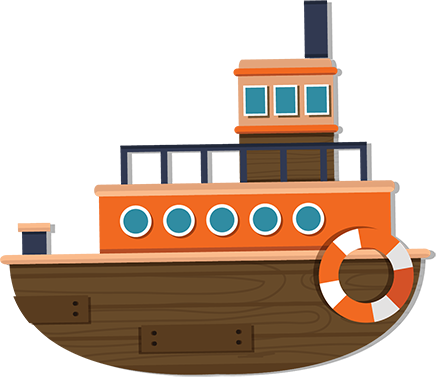 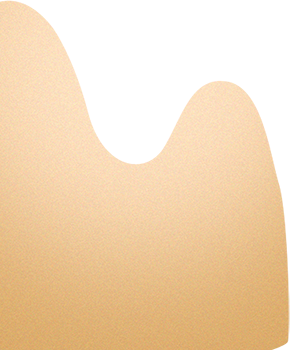 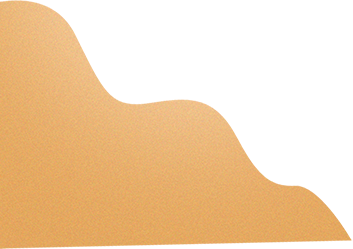 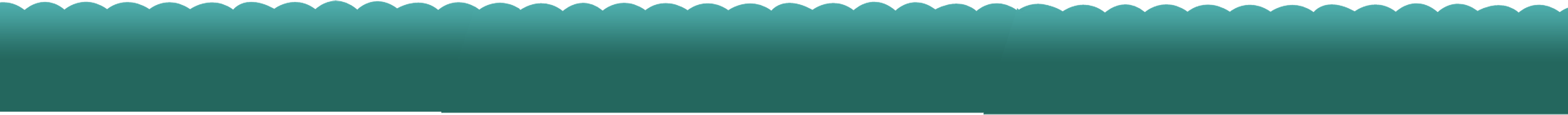 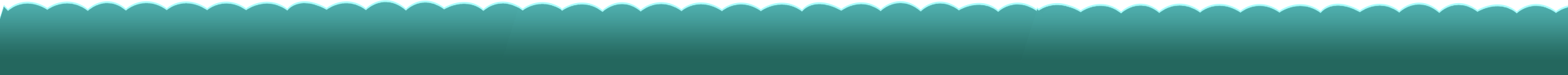 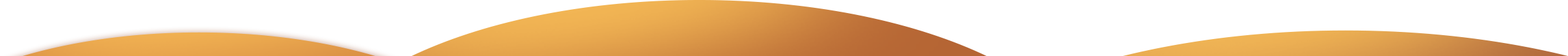 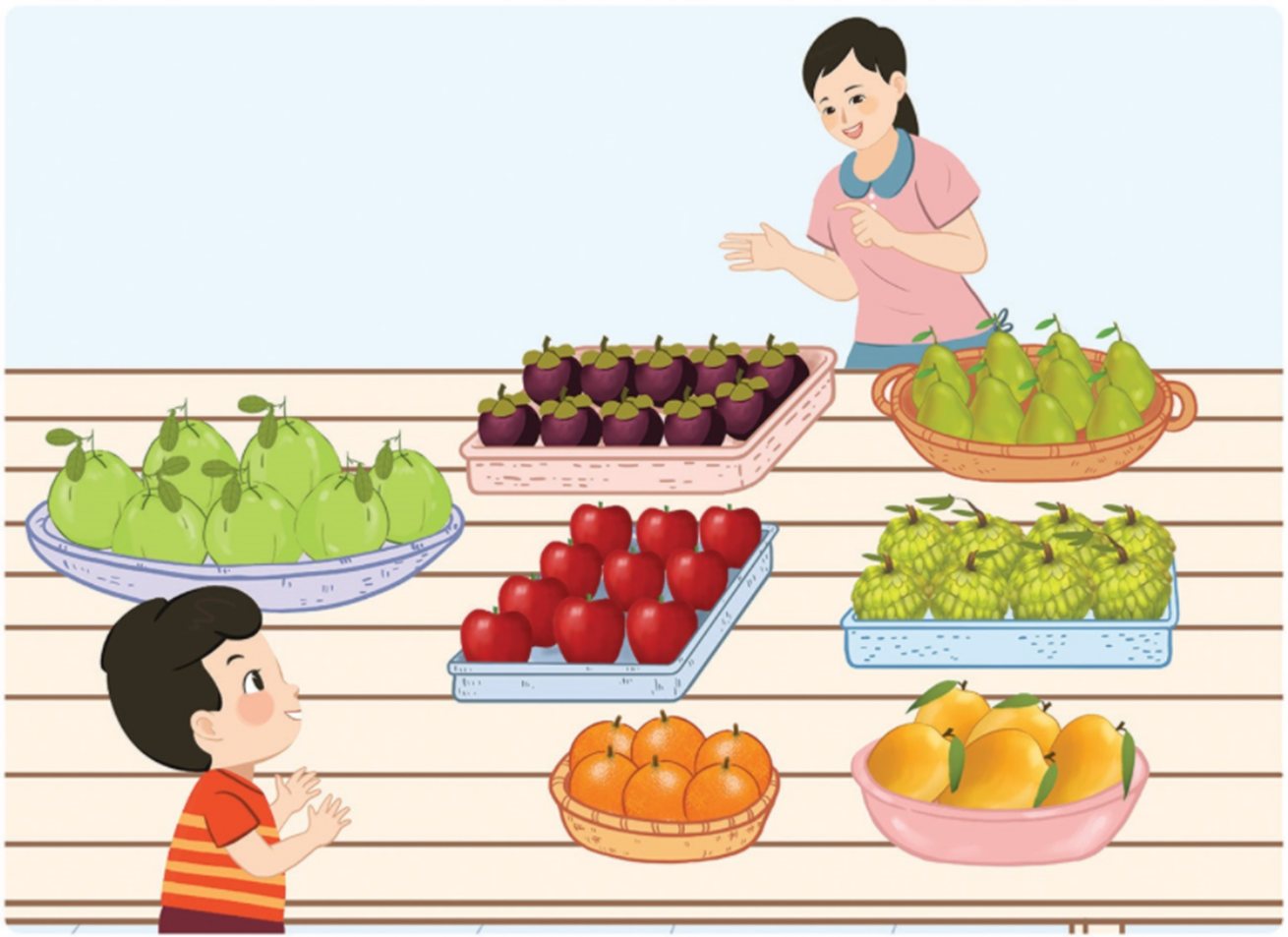 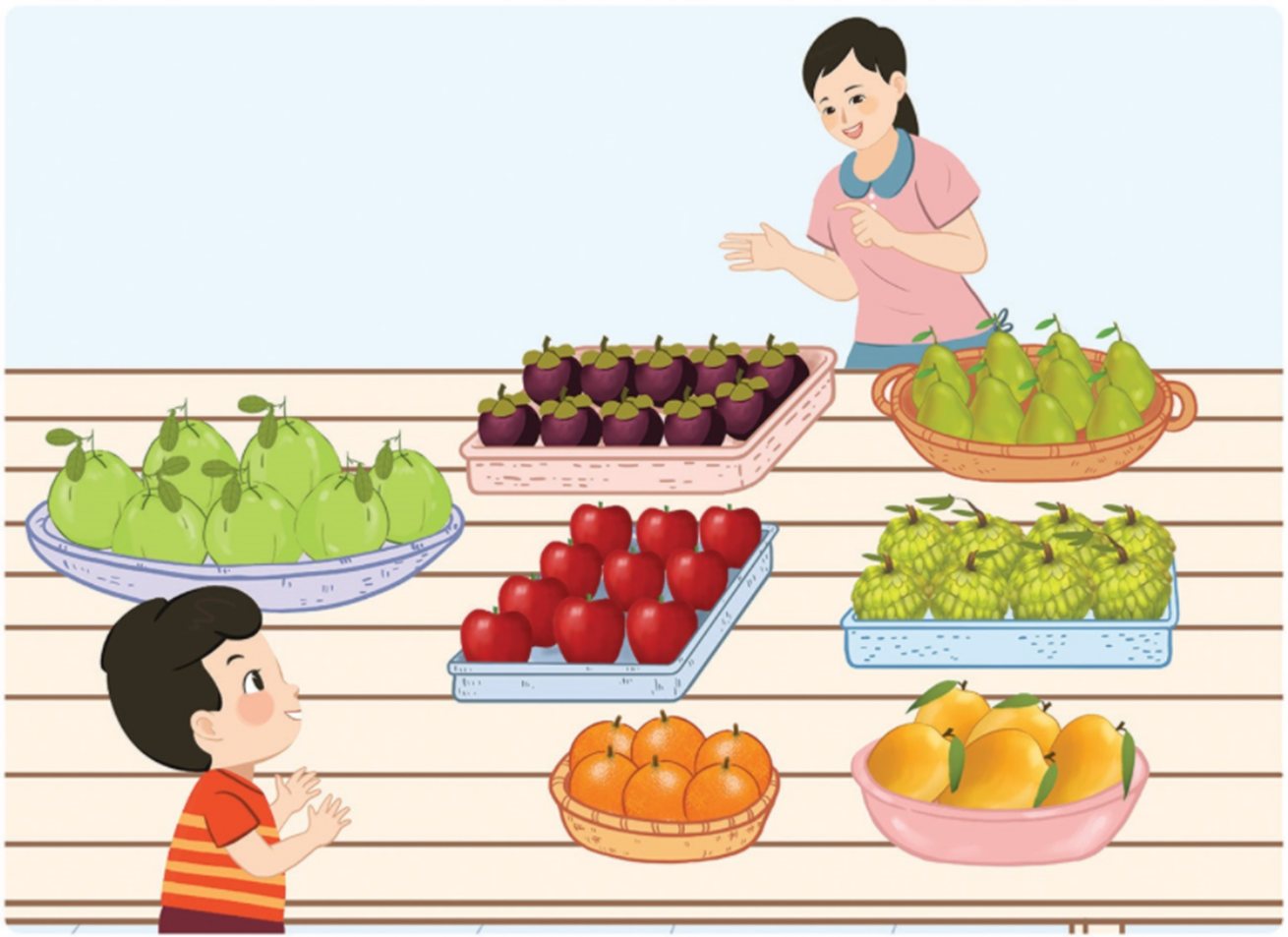 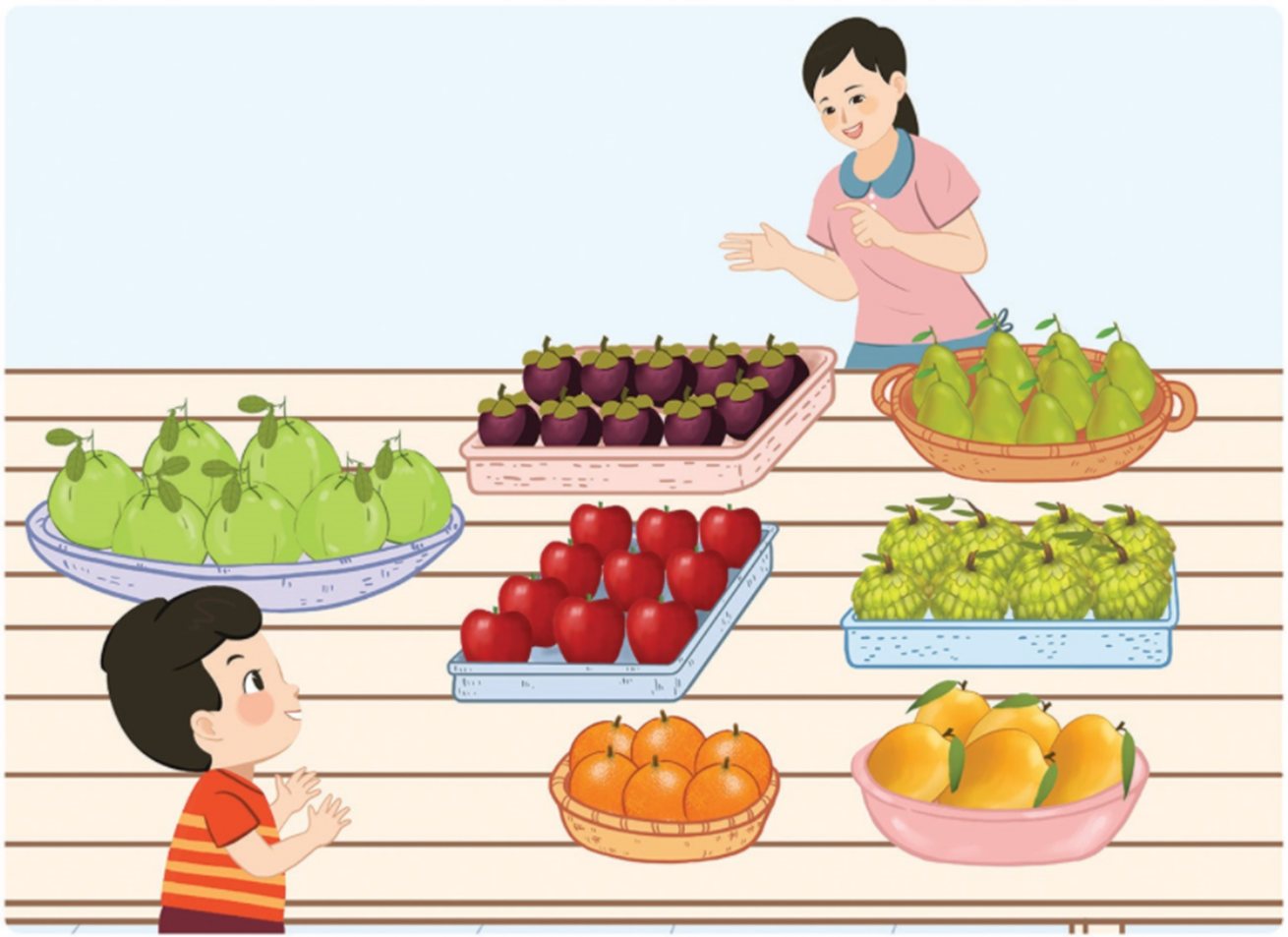 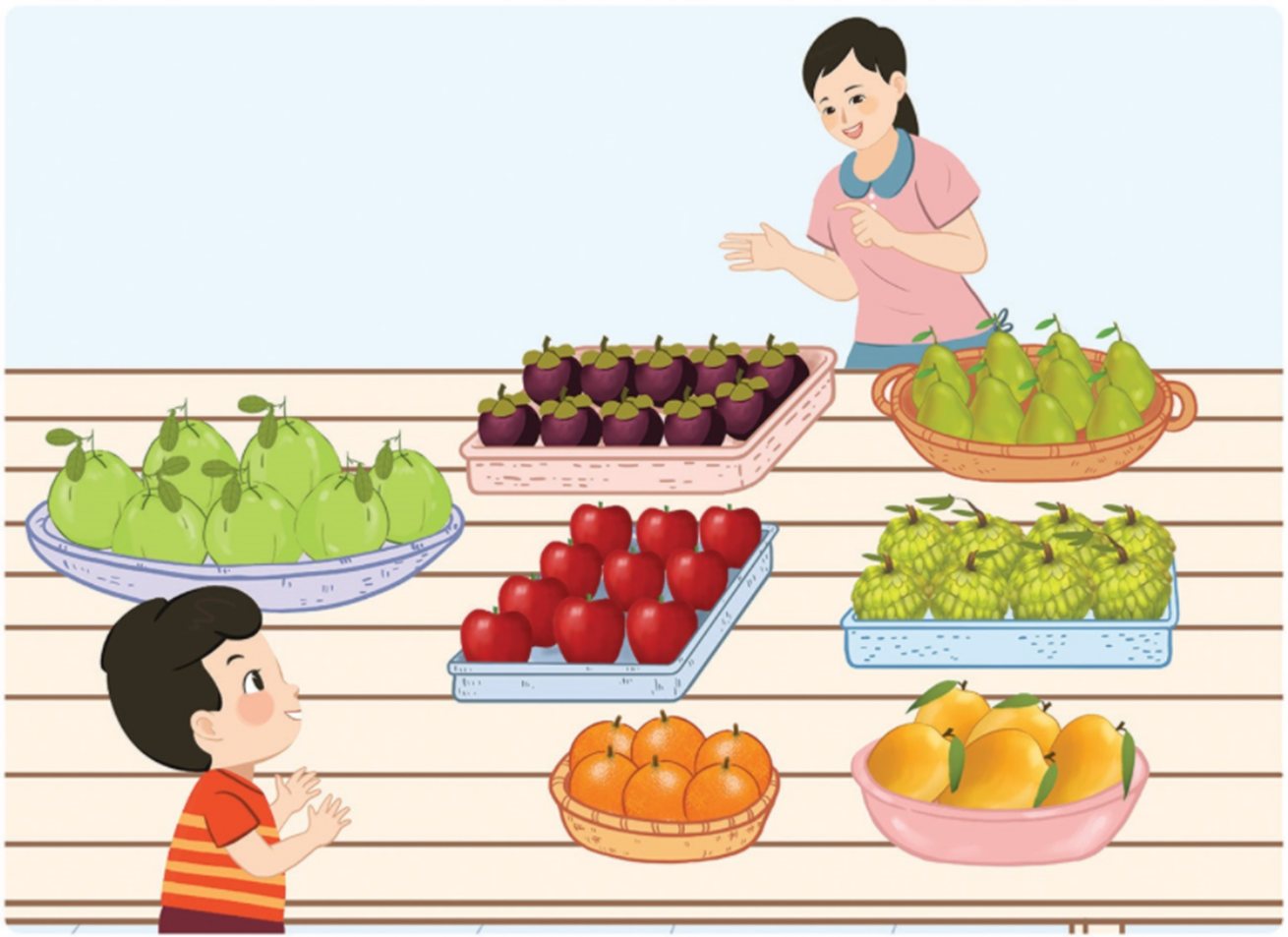 6 quả xoài
7 quả bưởi
9 quả lê
6 quả cam
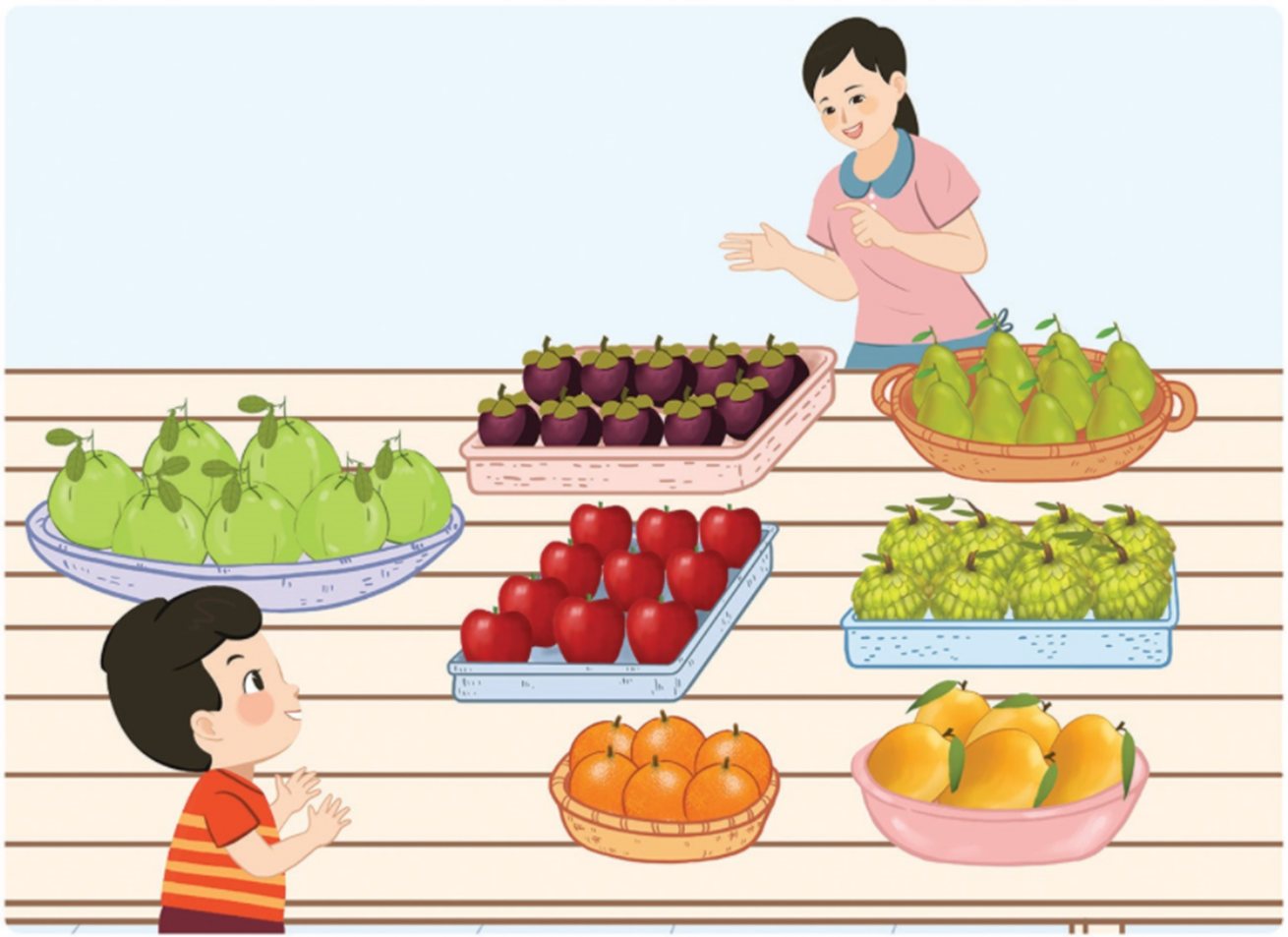 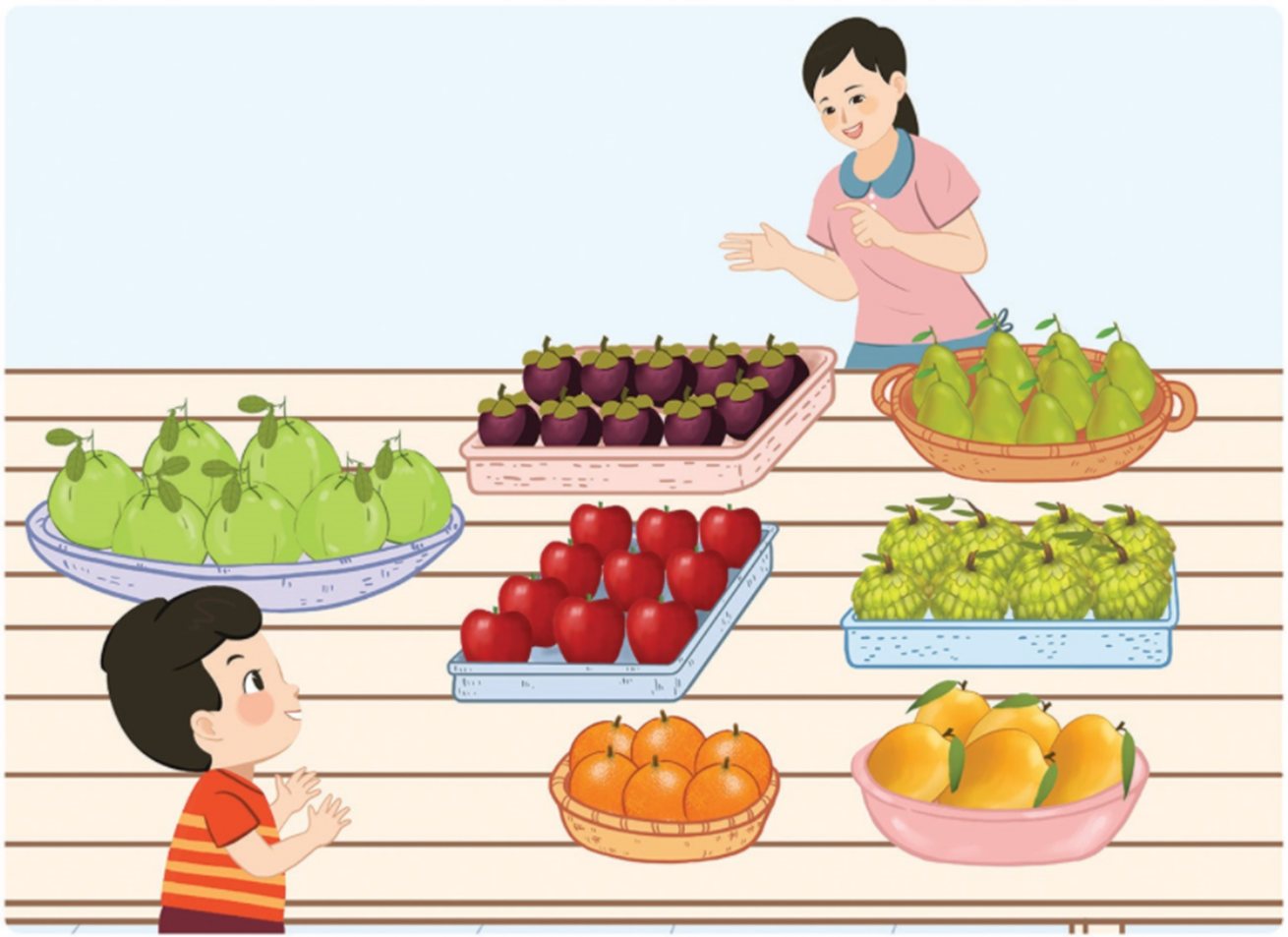 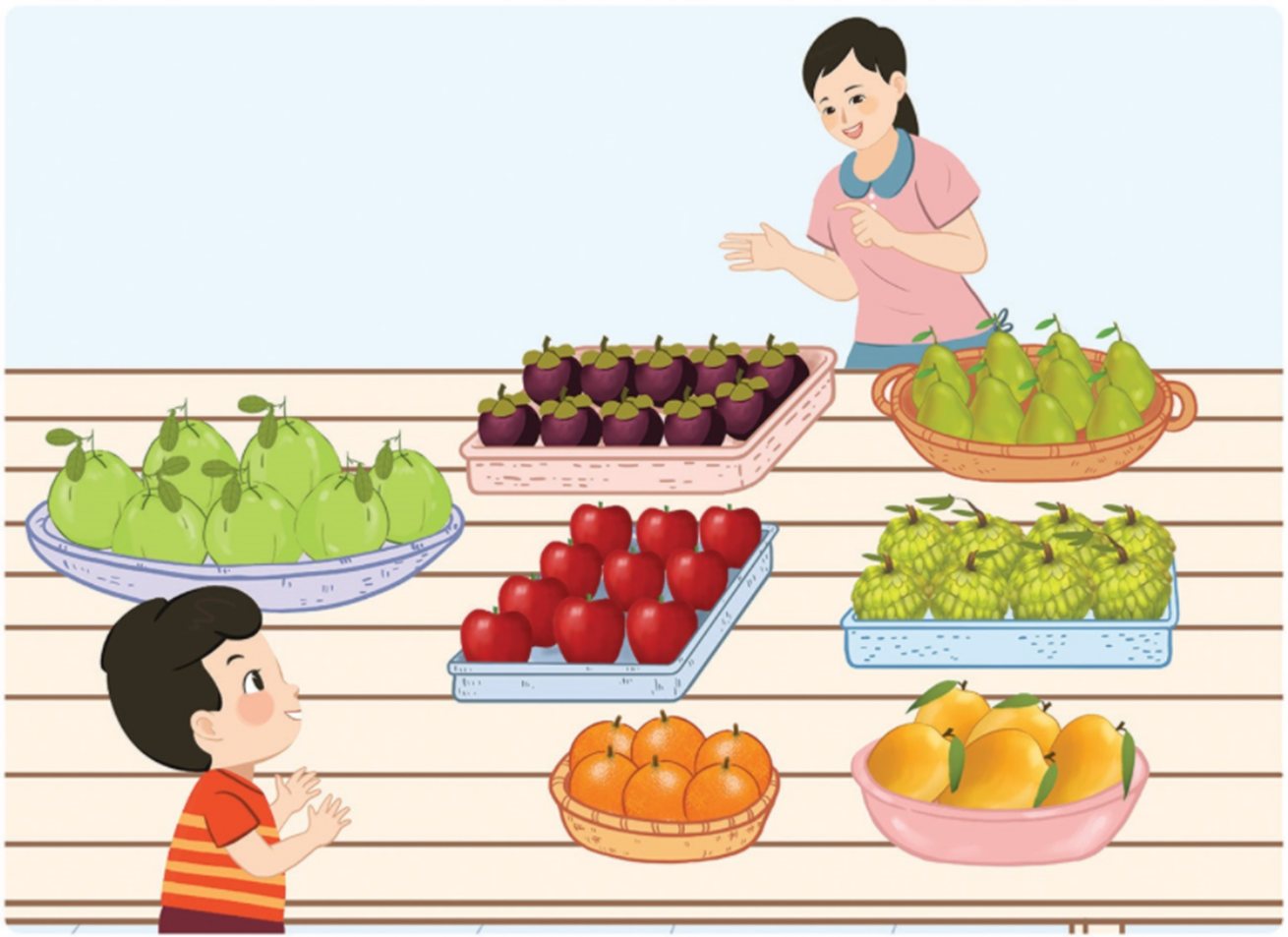 10 quả táo
8 quả na
10 quả măng cụt
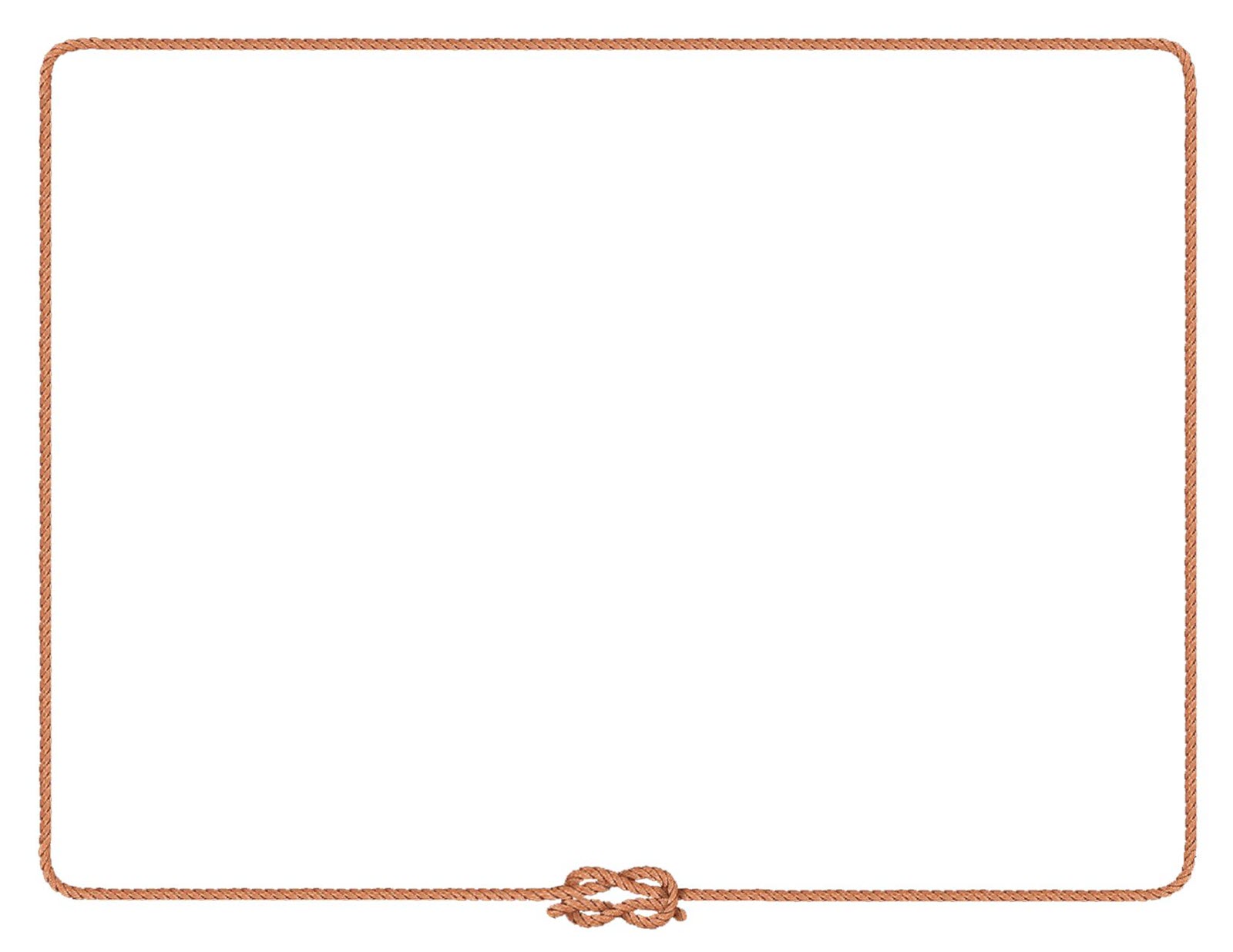 10
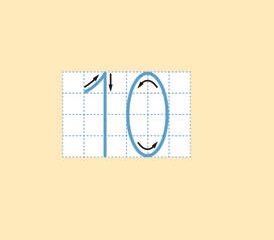 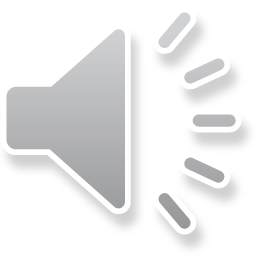 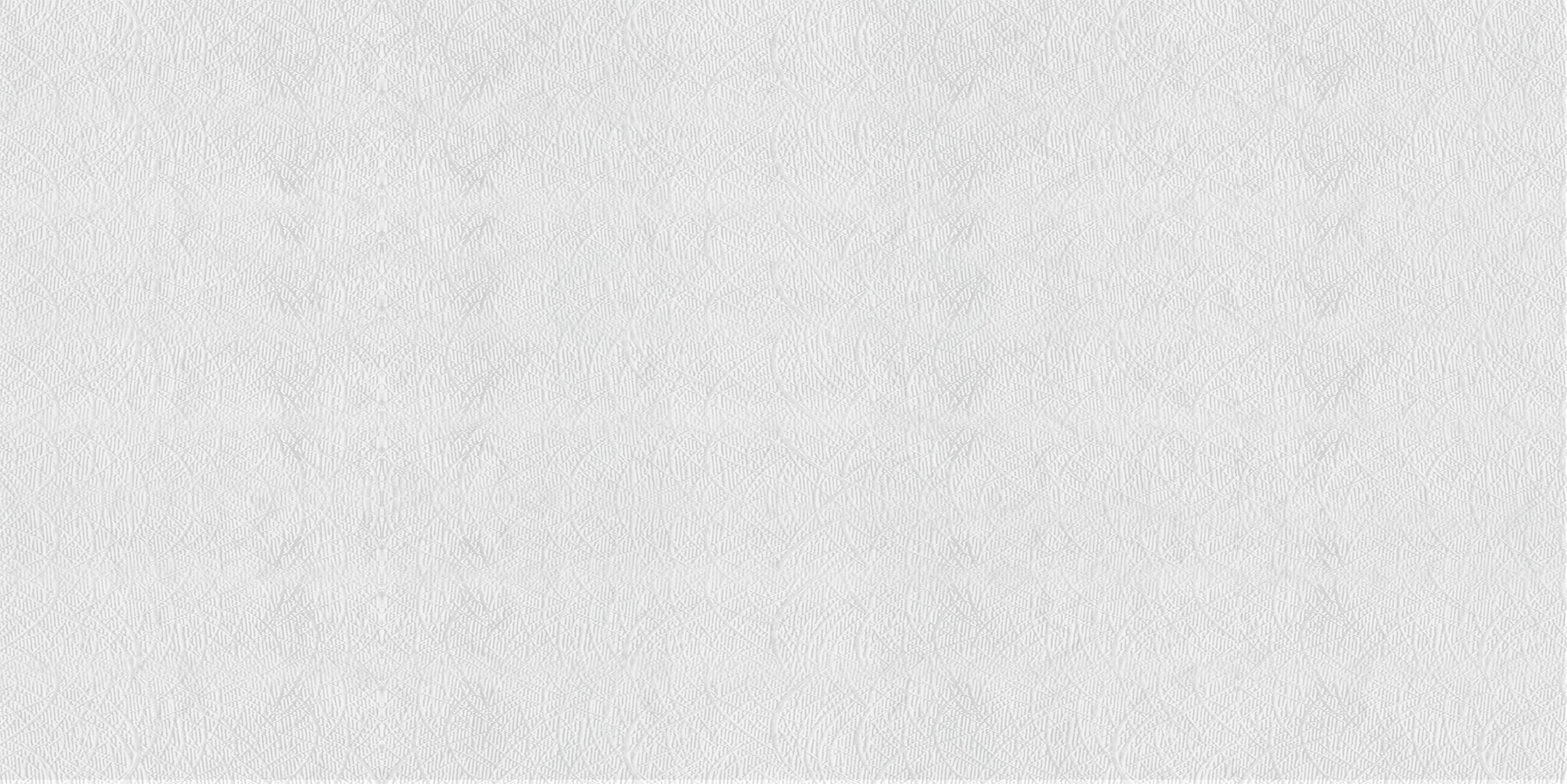 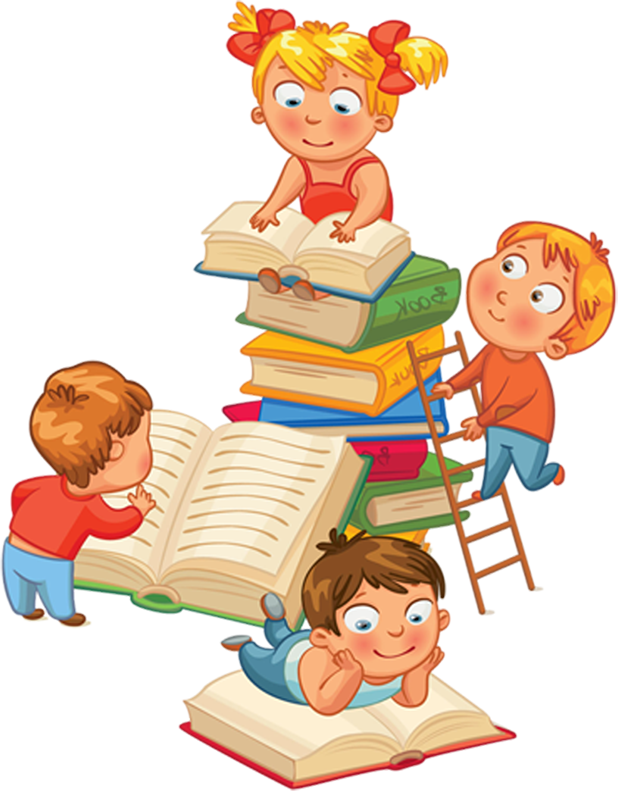 THỰC HÀNH
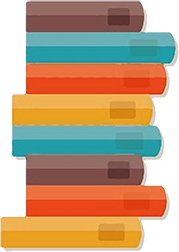 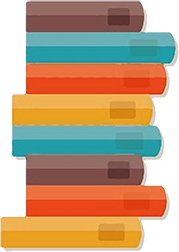 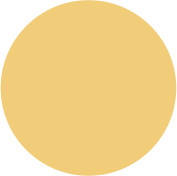 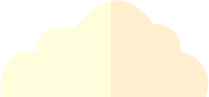 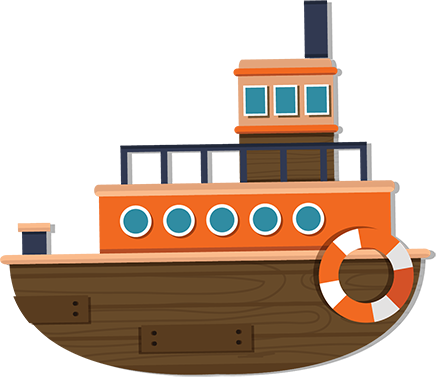 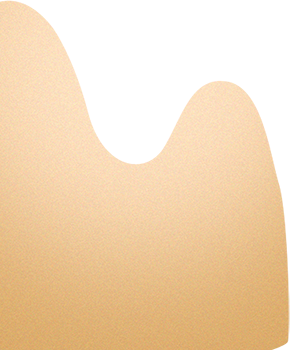 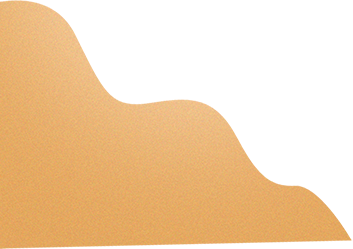 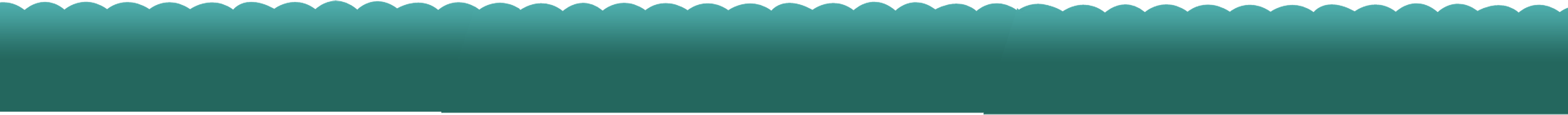 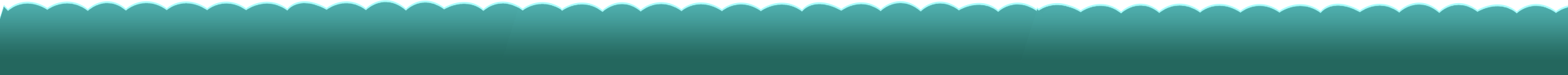 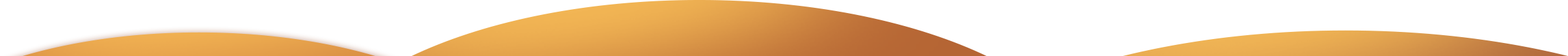 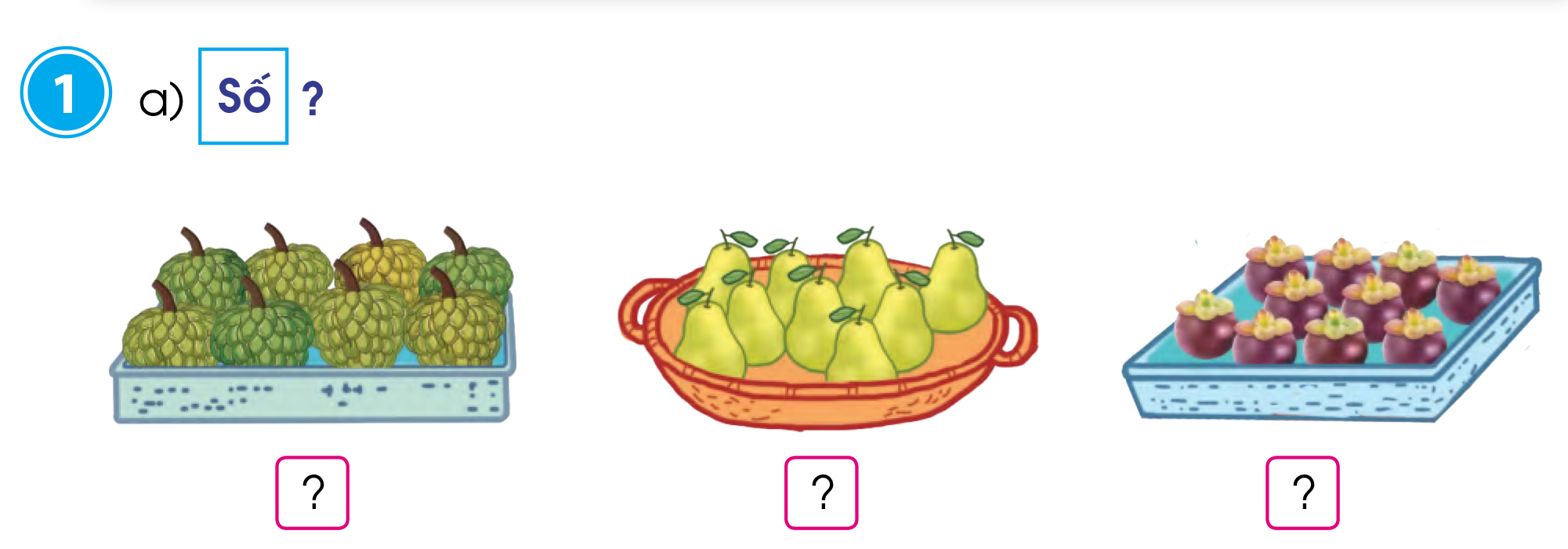 8
9
10
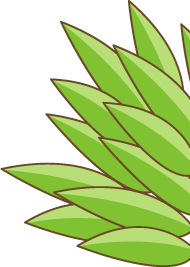 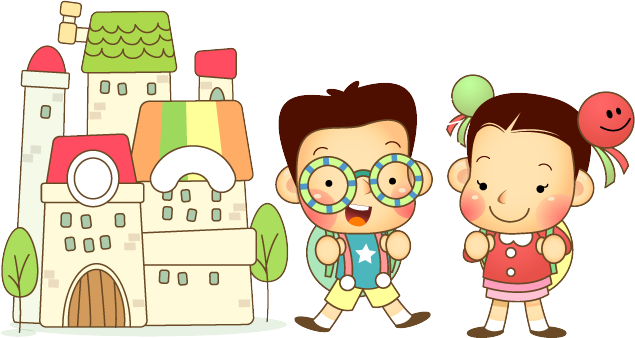 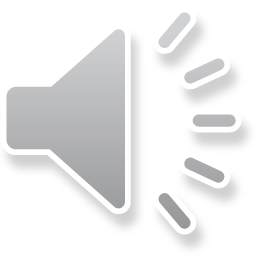 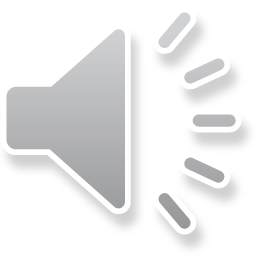 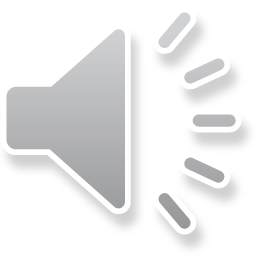 b. Chọn số thích hợp
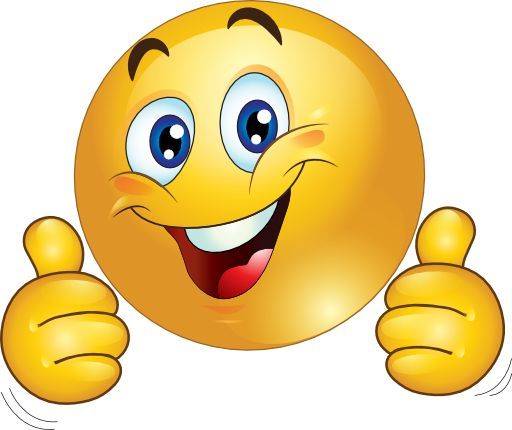 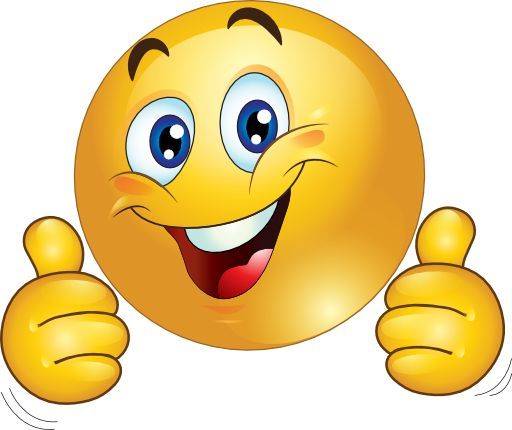 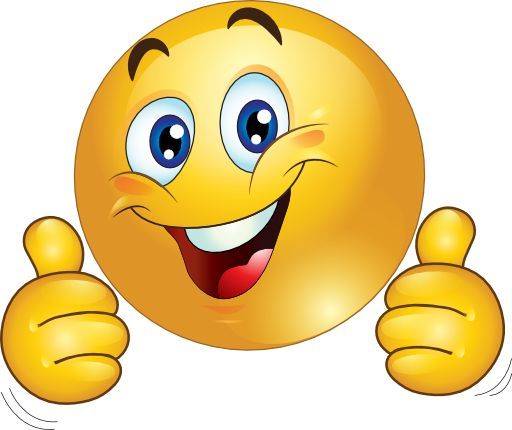 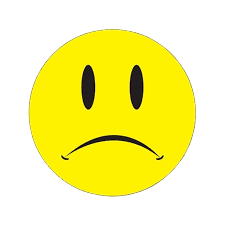 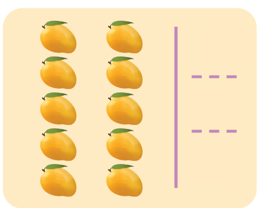 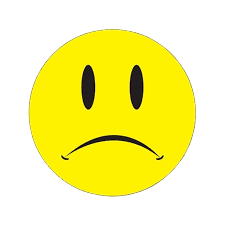 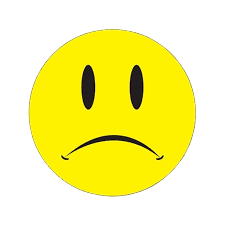 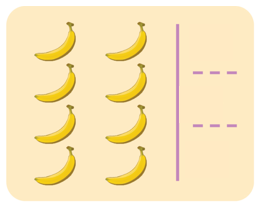 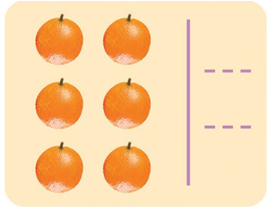 5
8
7
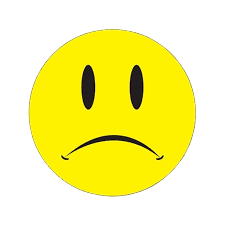 9
8
6
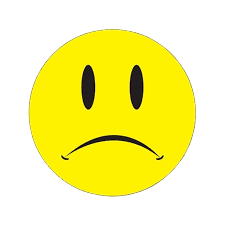 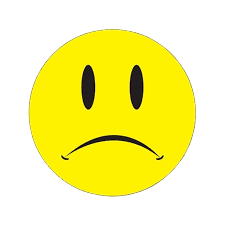 7
10
9
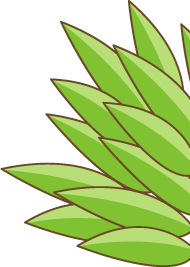 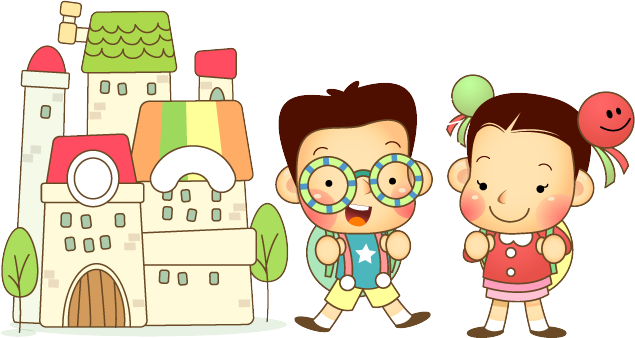 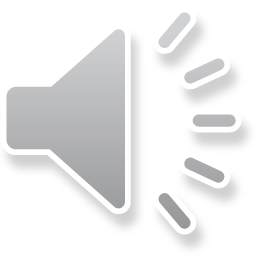 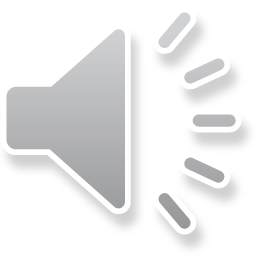 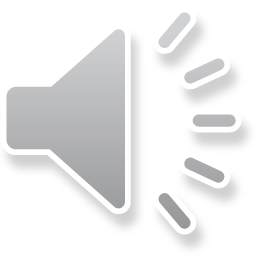 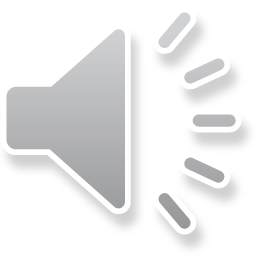 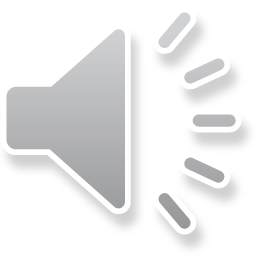 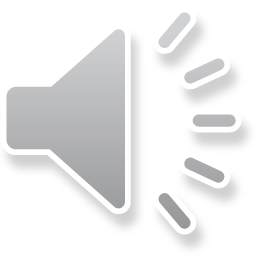 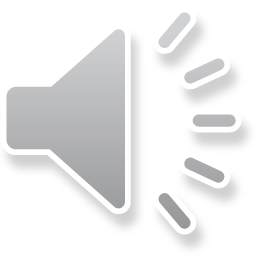 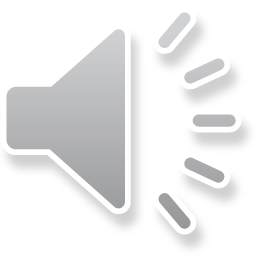 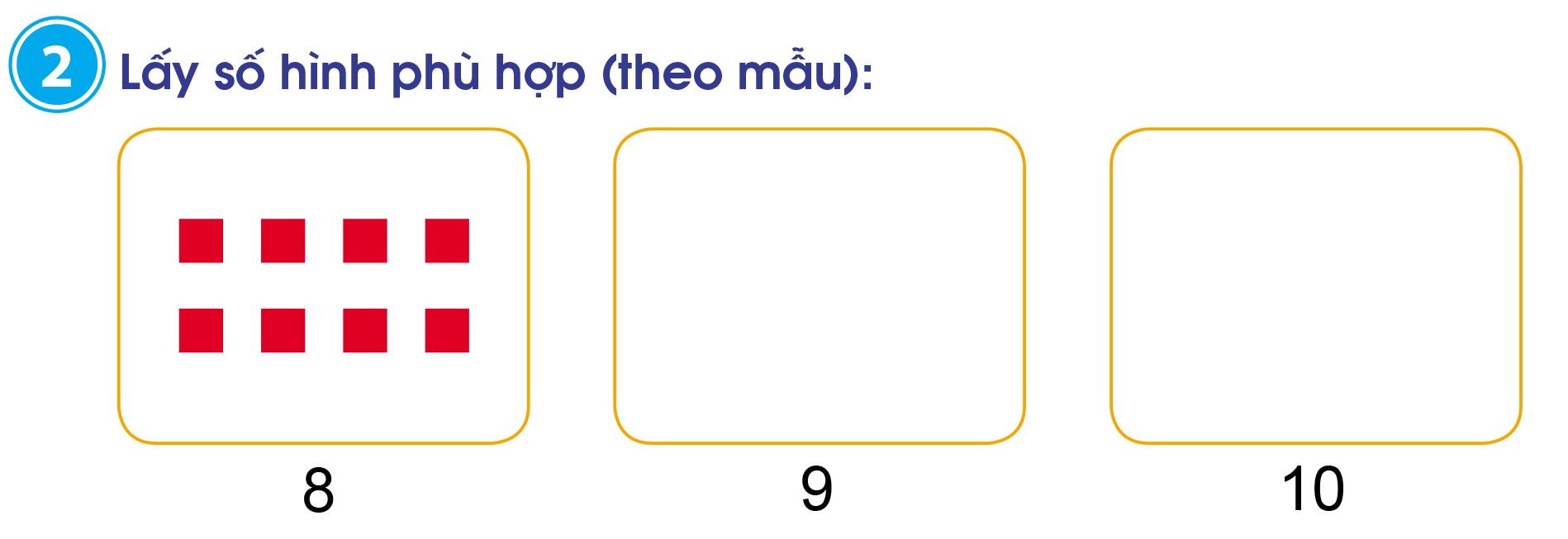 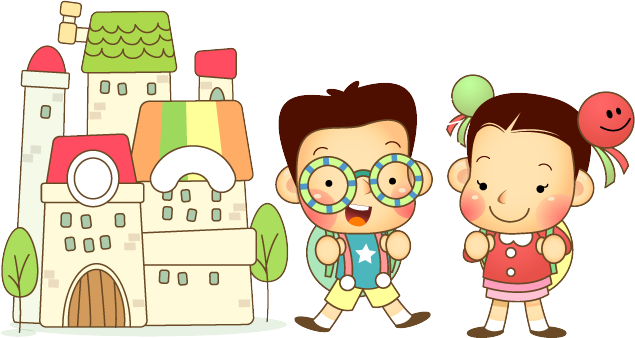 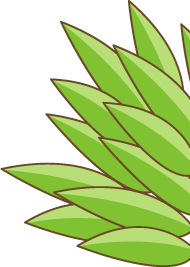 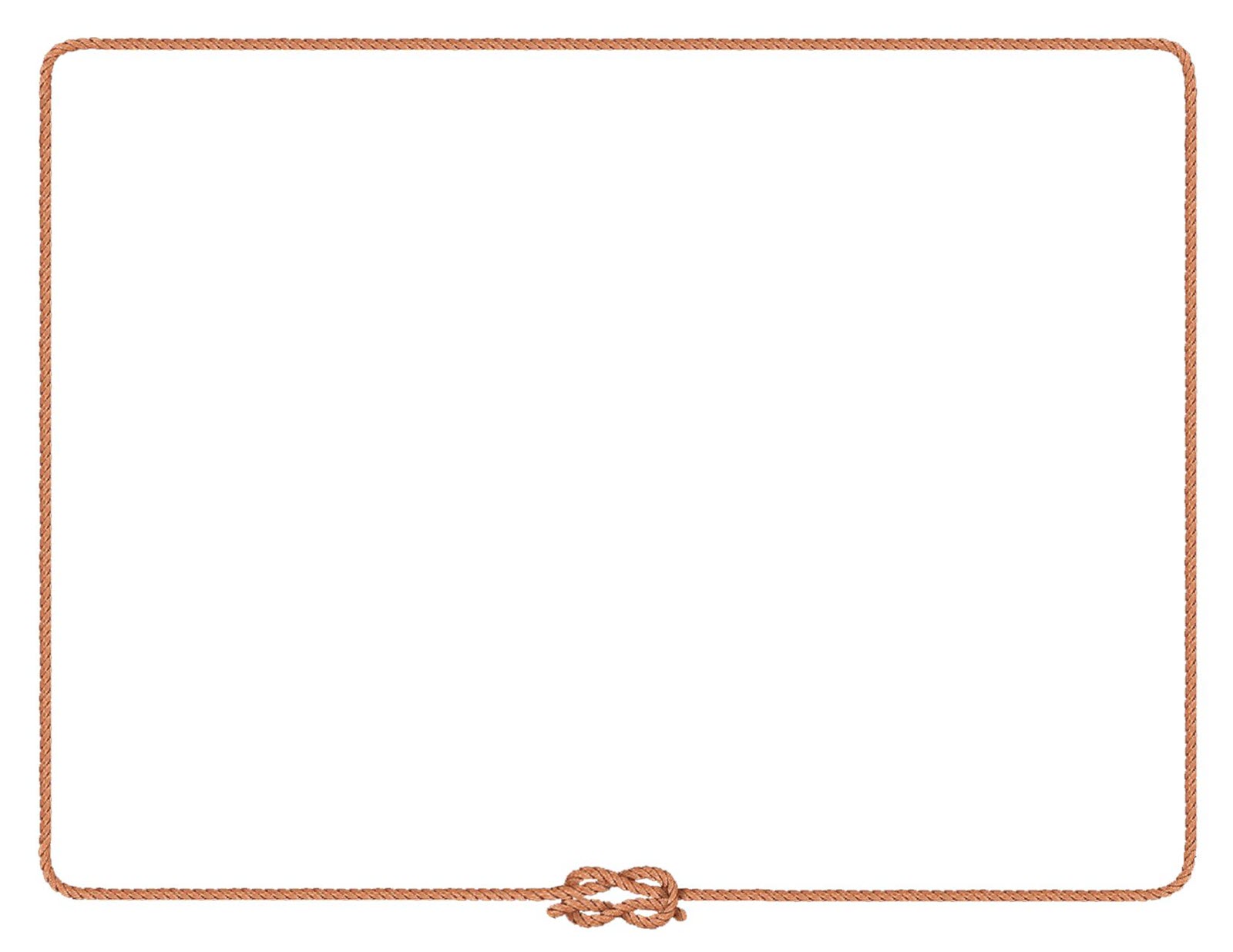 Số ?
3
10
?
3
4
?
5
6
?
7
8
?
9
1
?
2
?
0
?
6
?
?
3
?
?
0
10
?
8
7
5
4
2
1
9
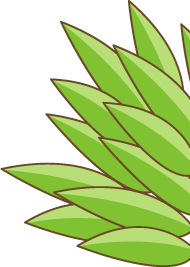 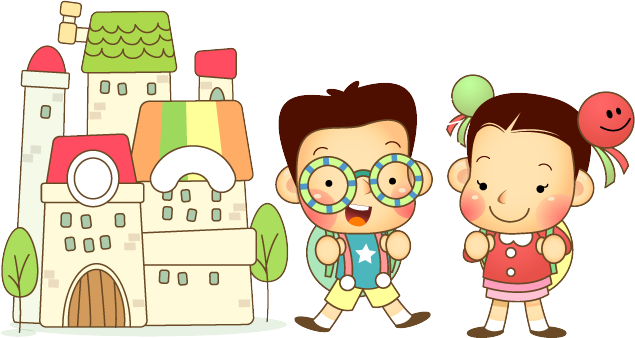 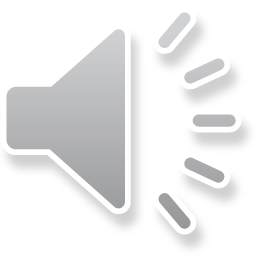 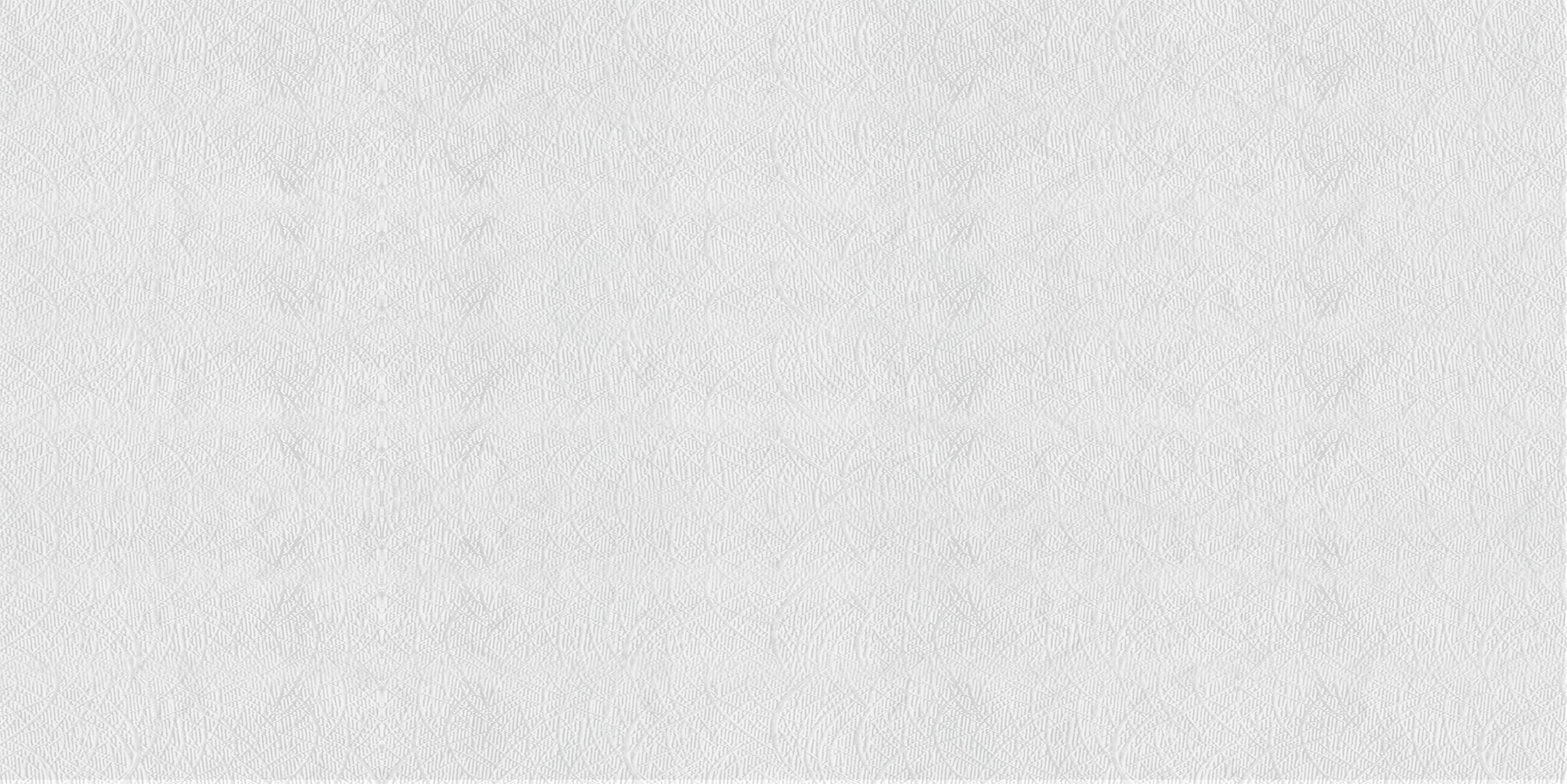 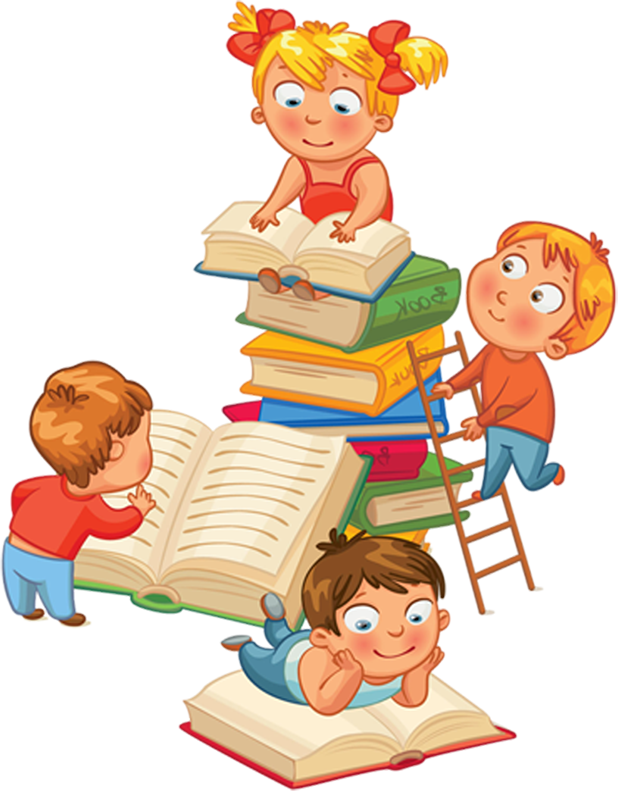 VẬN DỤNG
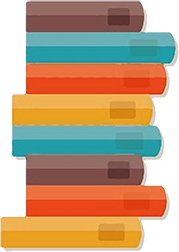 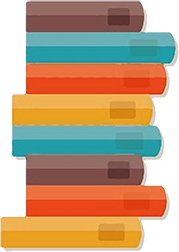 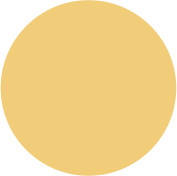 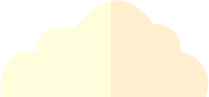 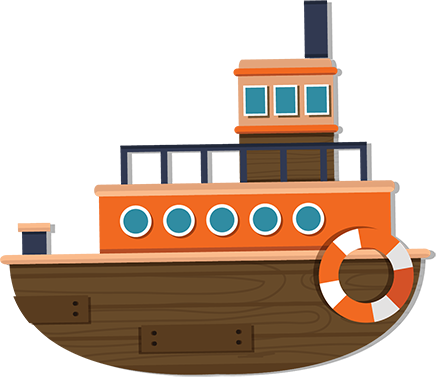 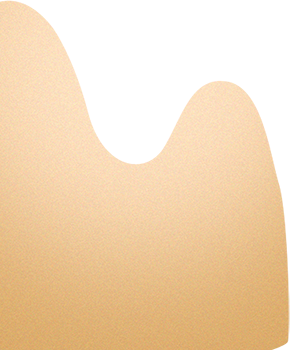 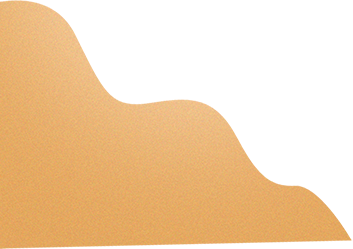 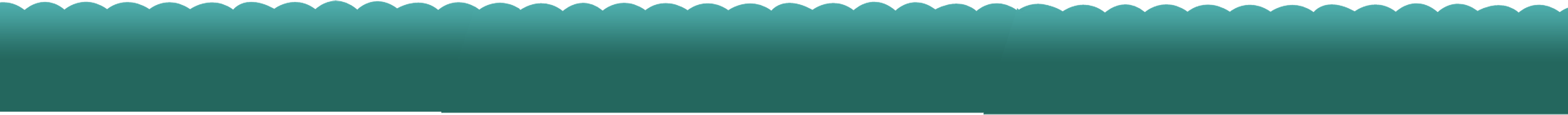 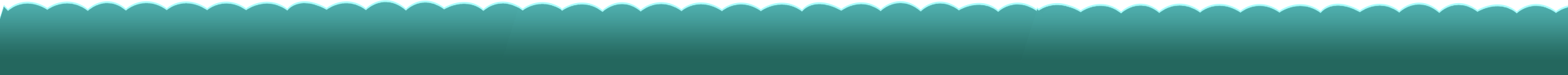 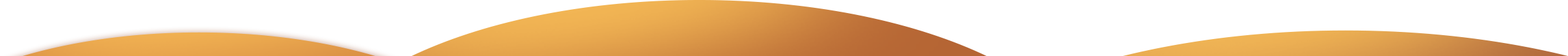 Đếm và chỉ ra 10  bông hoa mỗi loại:
4
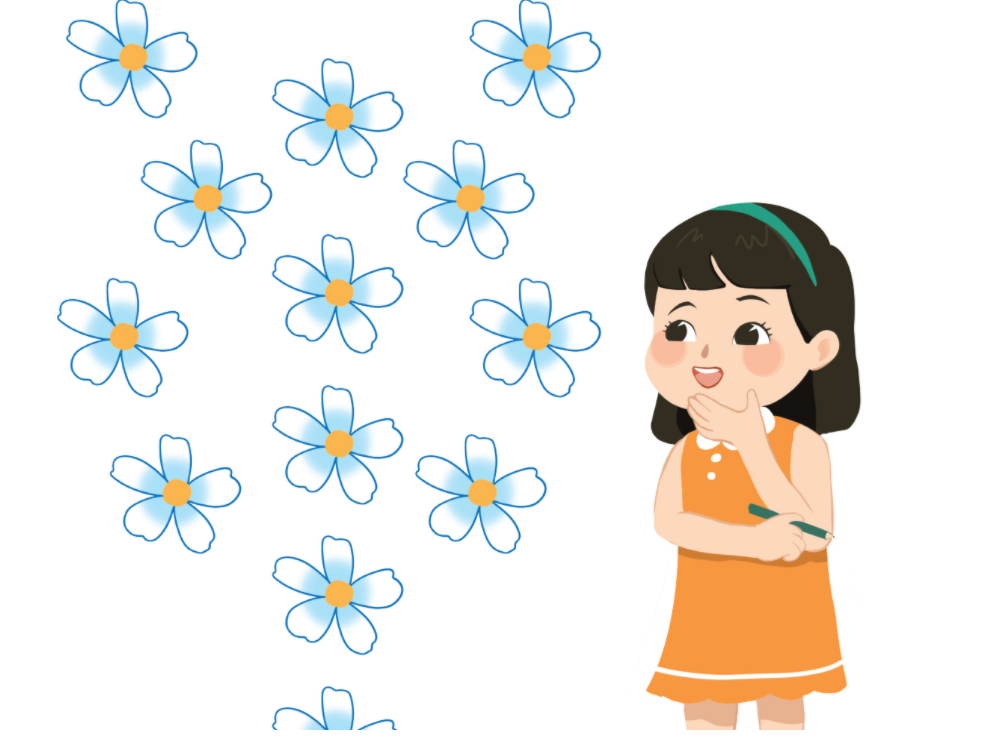 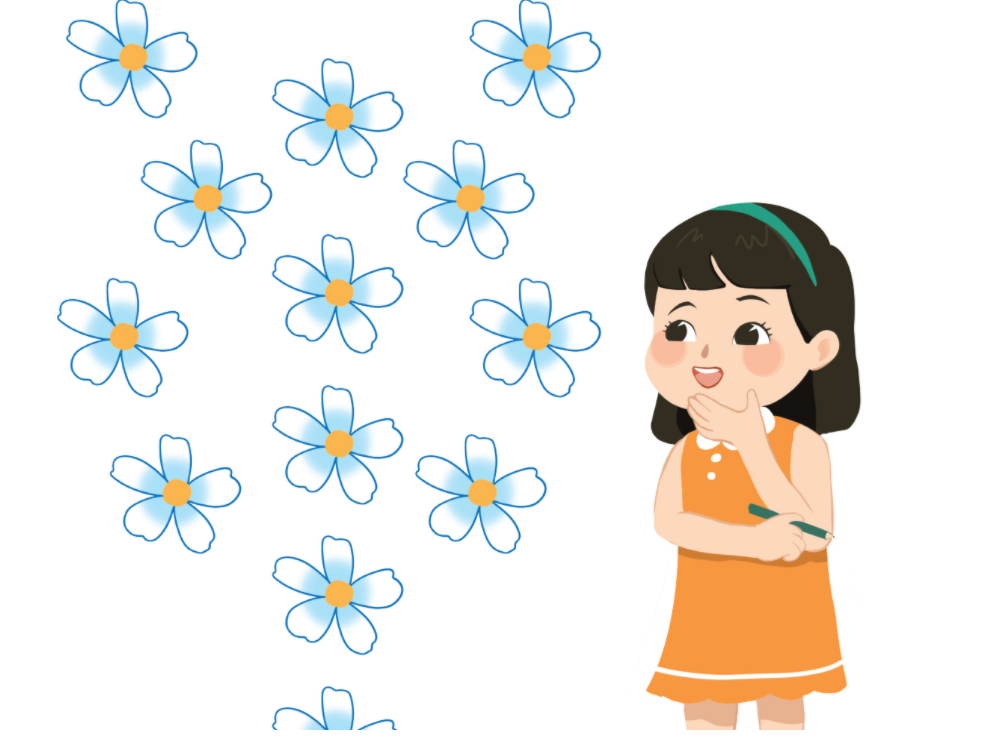 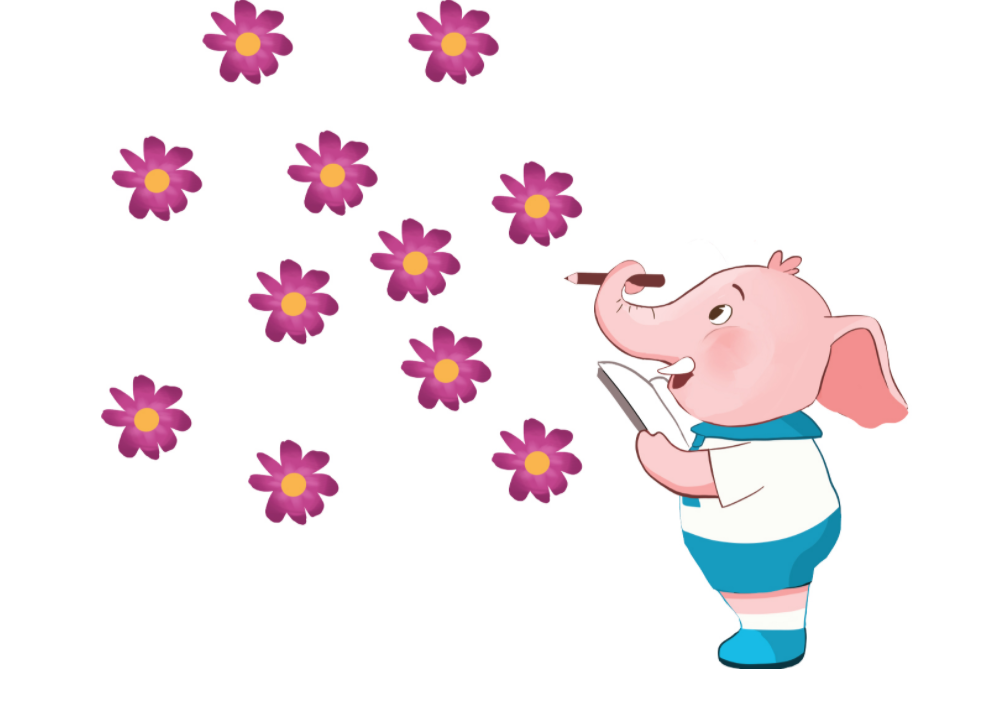 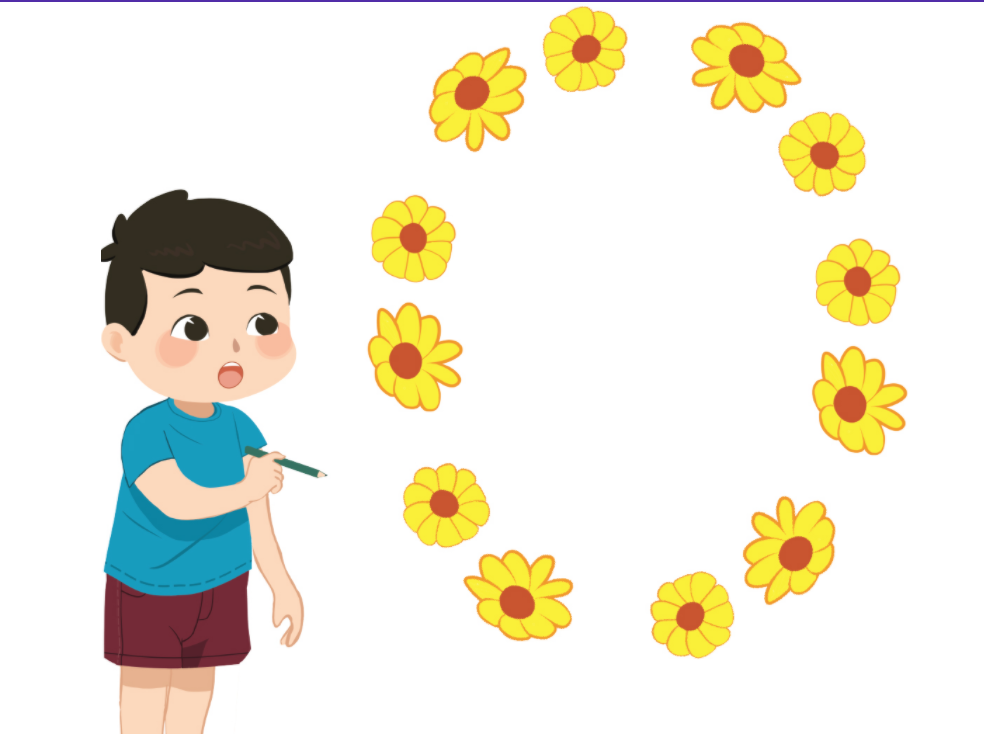 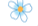 Ô cửa bí mật
2
1
3
10
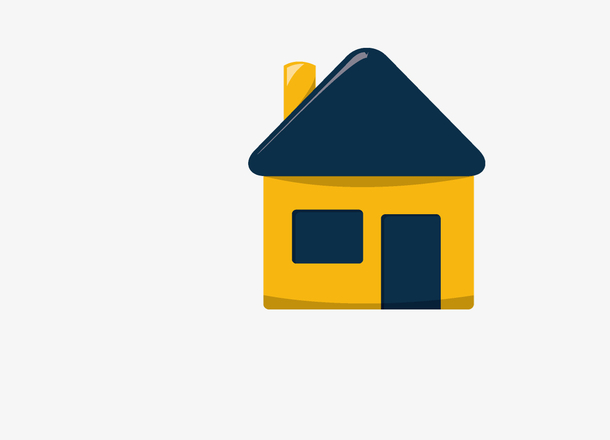 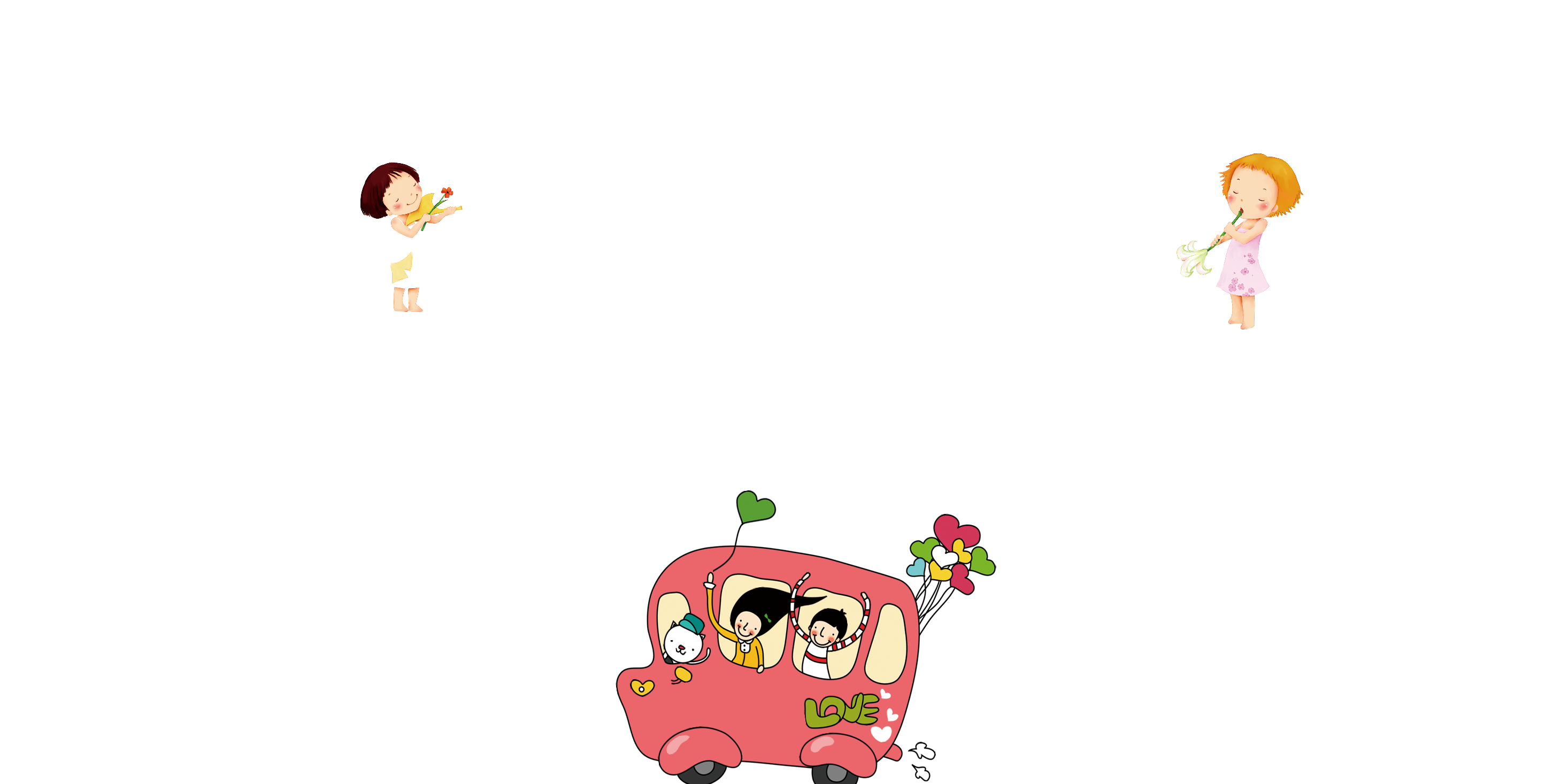 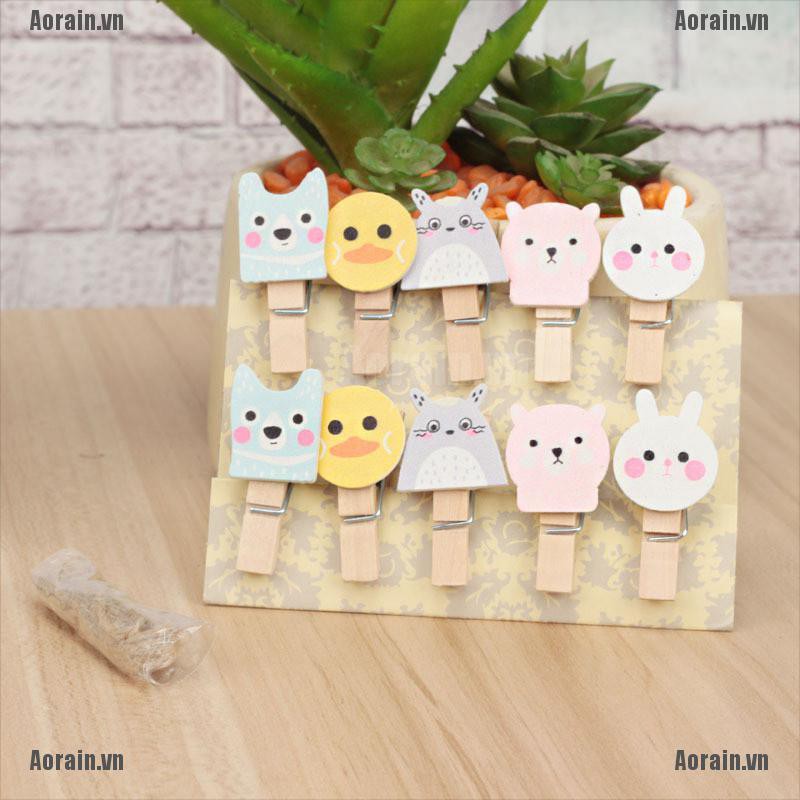 ...
10
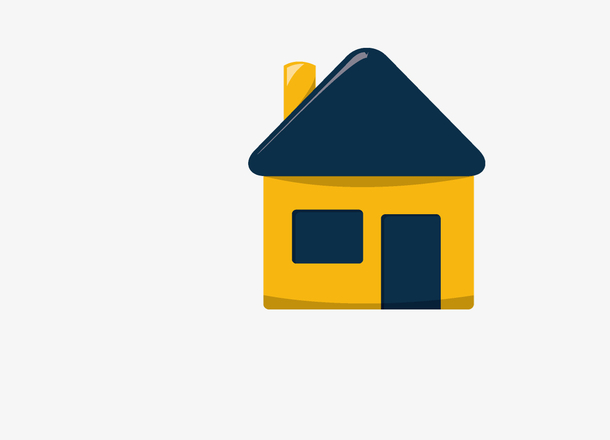 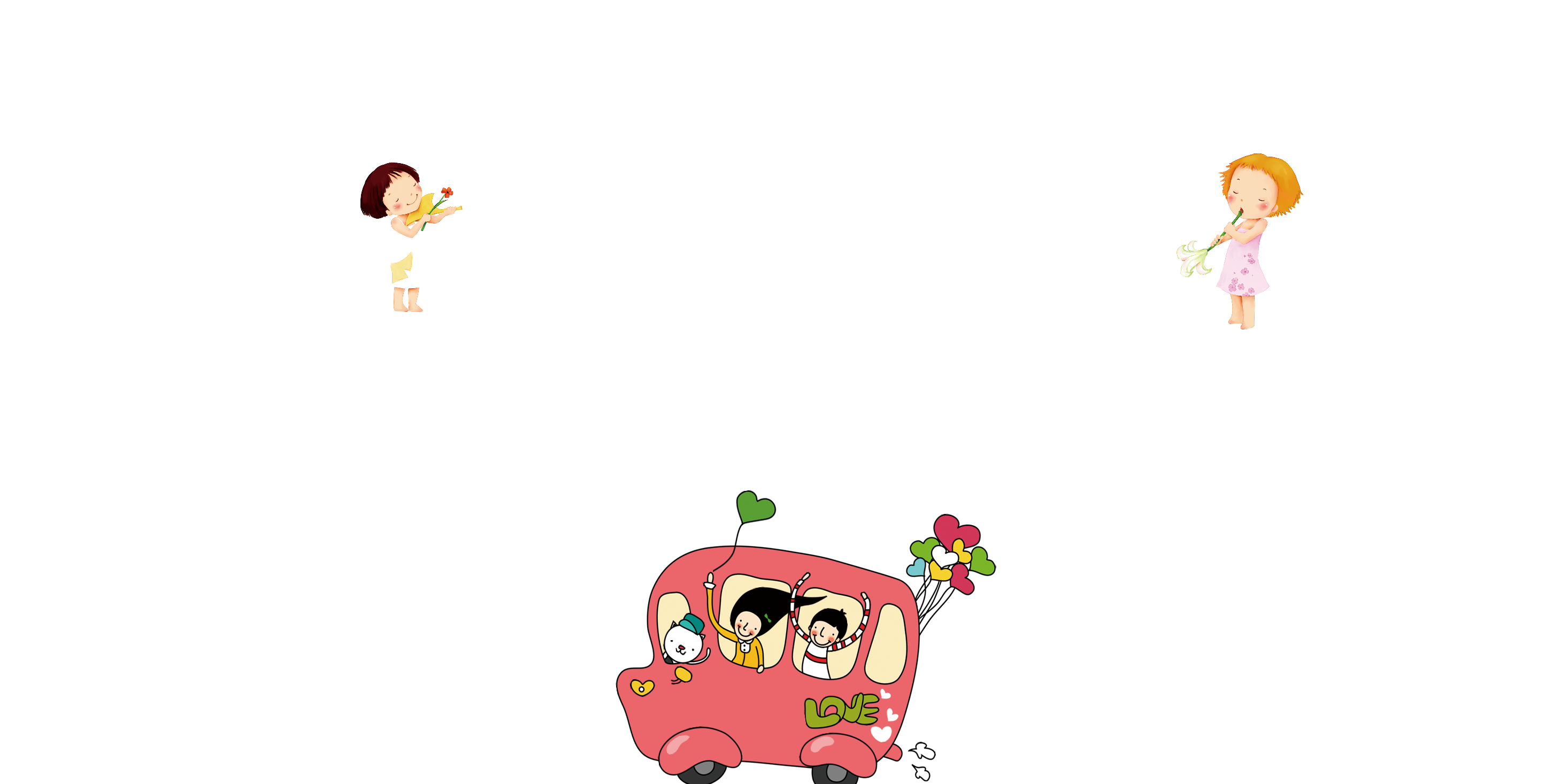 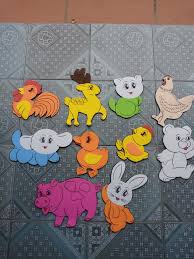 10
...
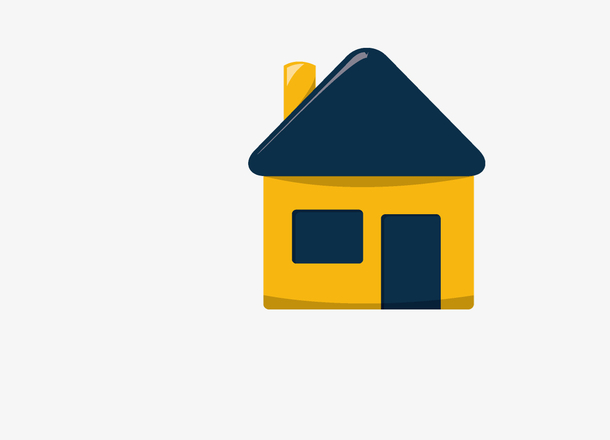 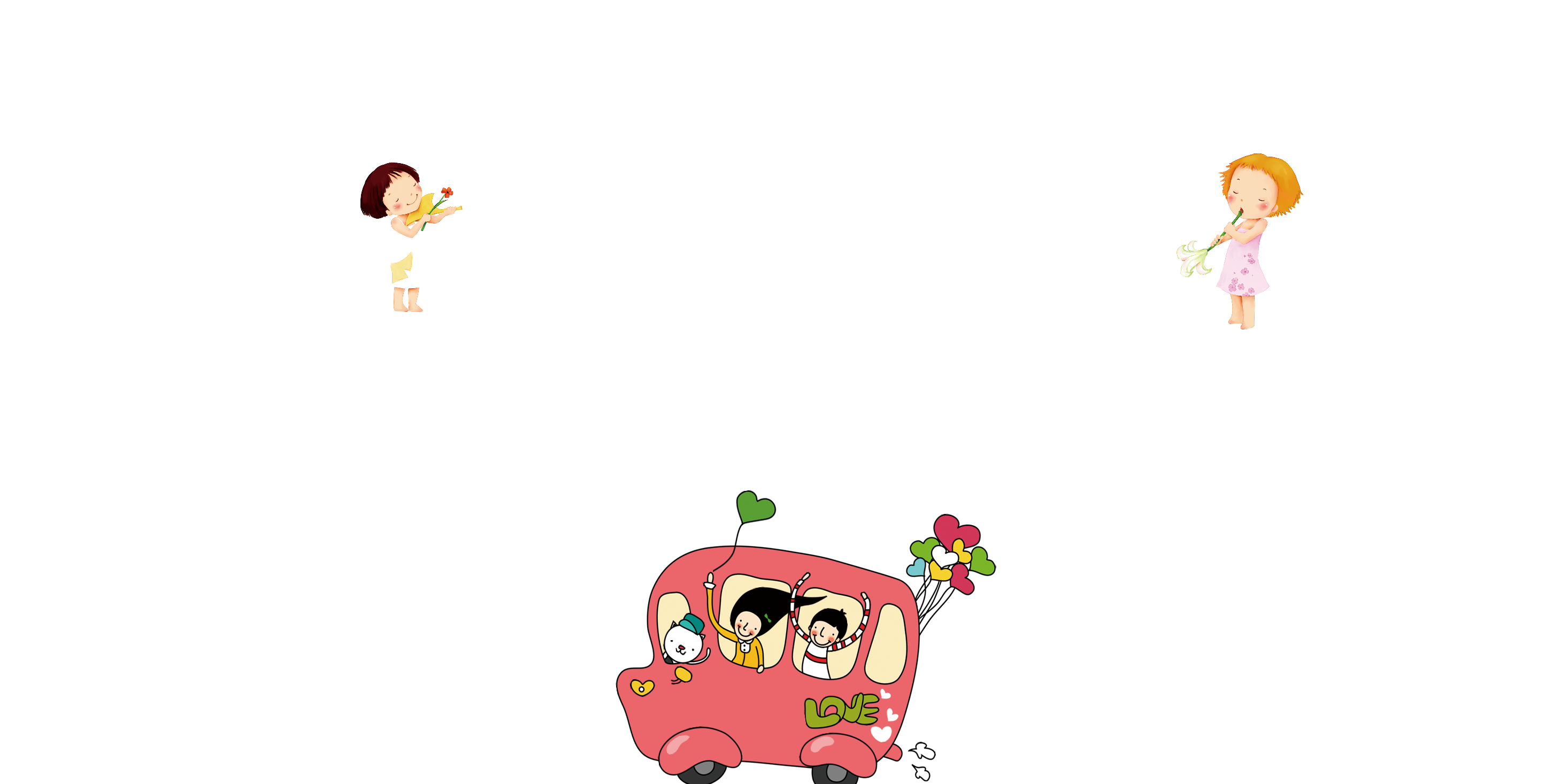